Ponti di pace Mostar e i Balcani trent’anni dopo…
Liceo G. Cesare – M. Valgimigli 
Classi 5E 5G linguistico, 5B 5D Classico
a.s. 2022-2023
Viaggio 3-8 ott. 16-21 ott. 2023
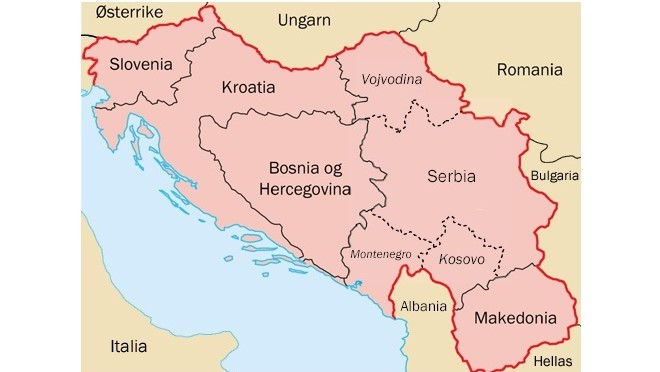 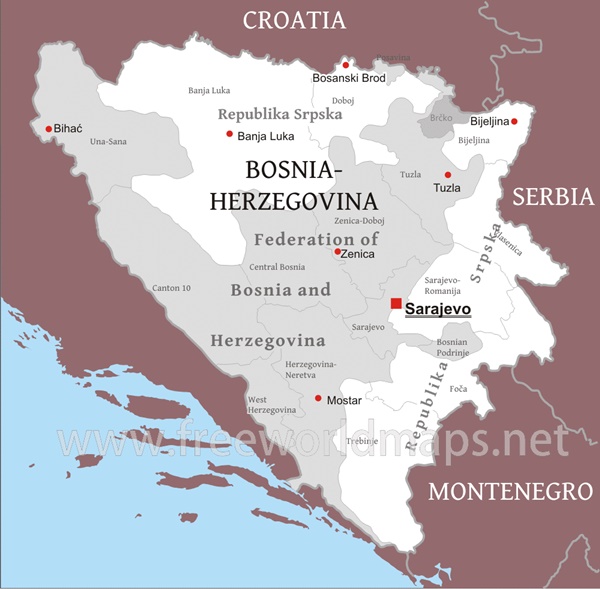 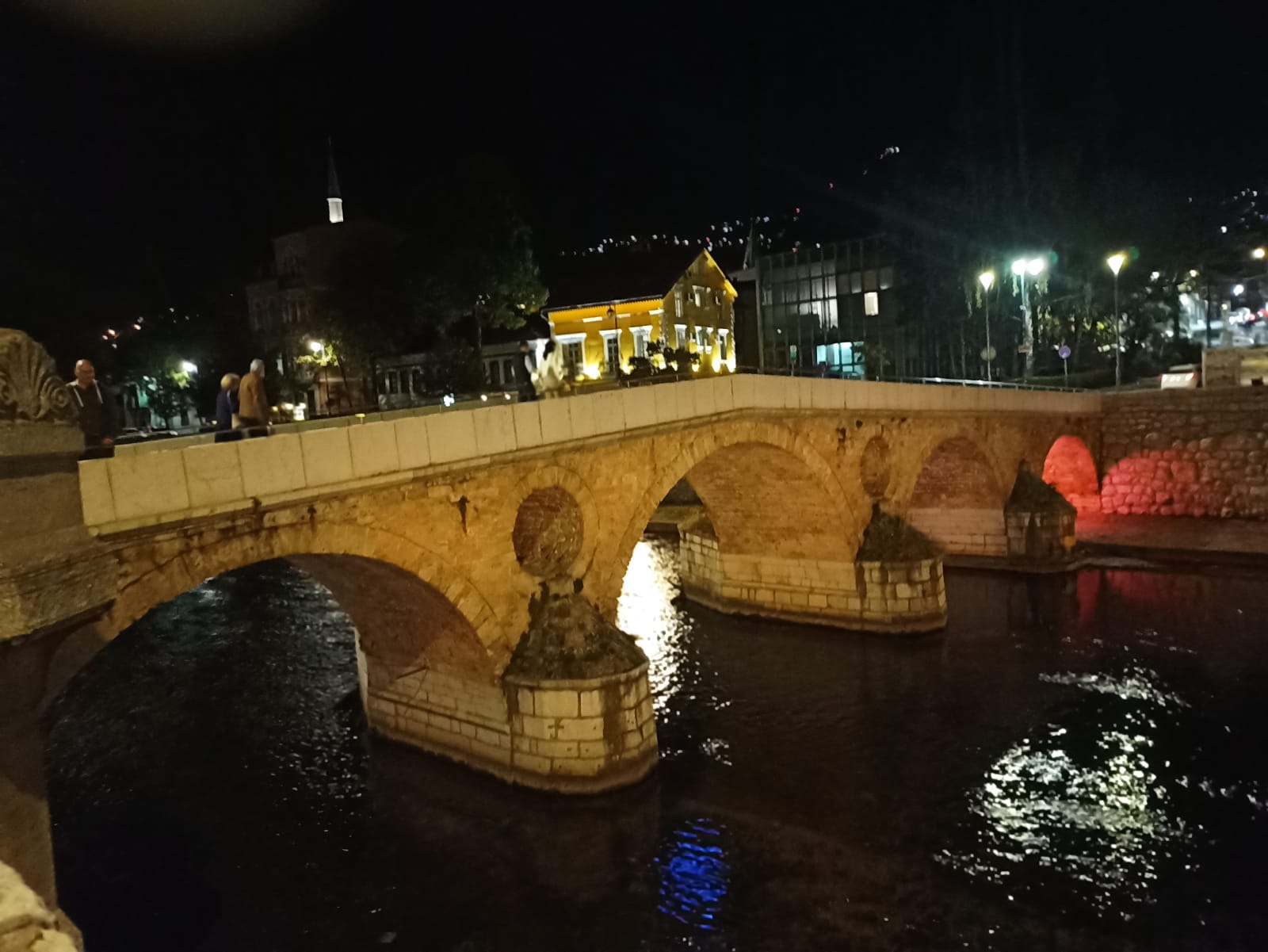 Ponte  latino a Sarajevo
Il luogo dell’attentato 28 giugno 1914
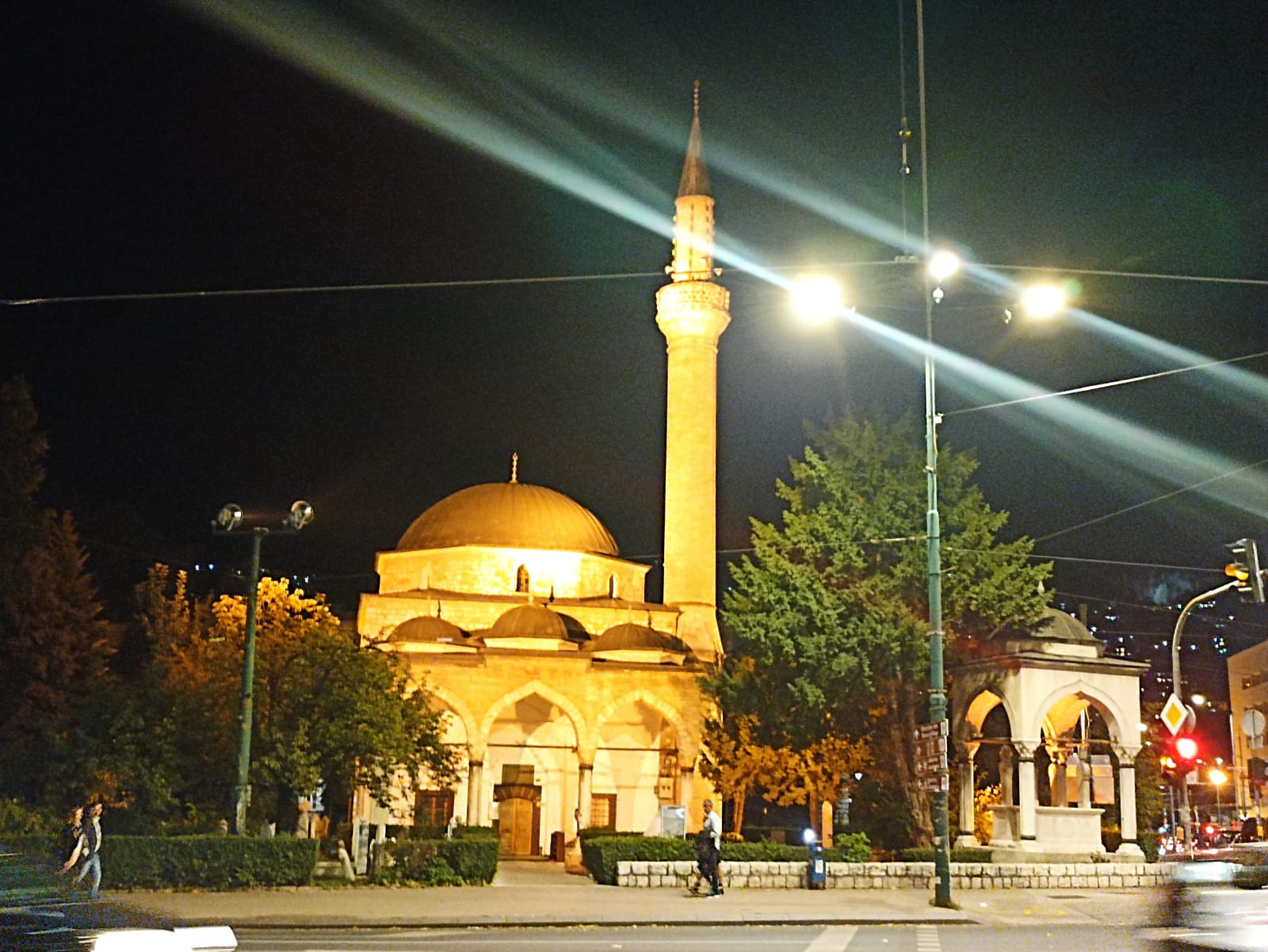 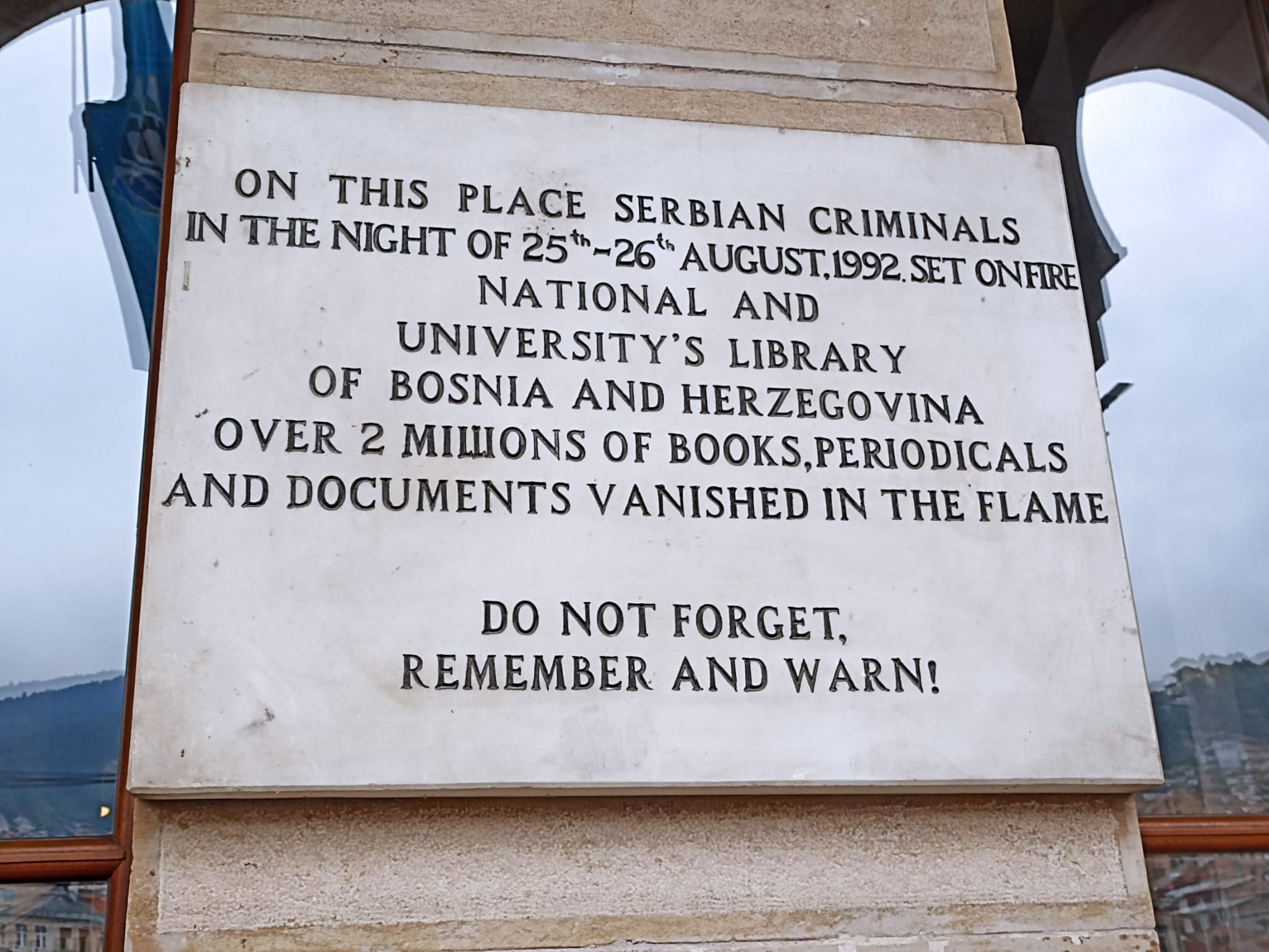 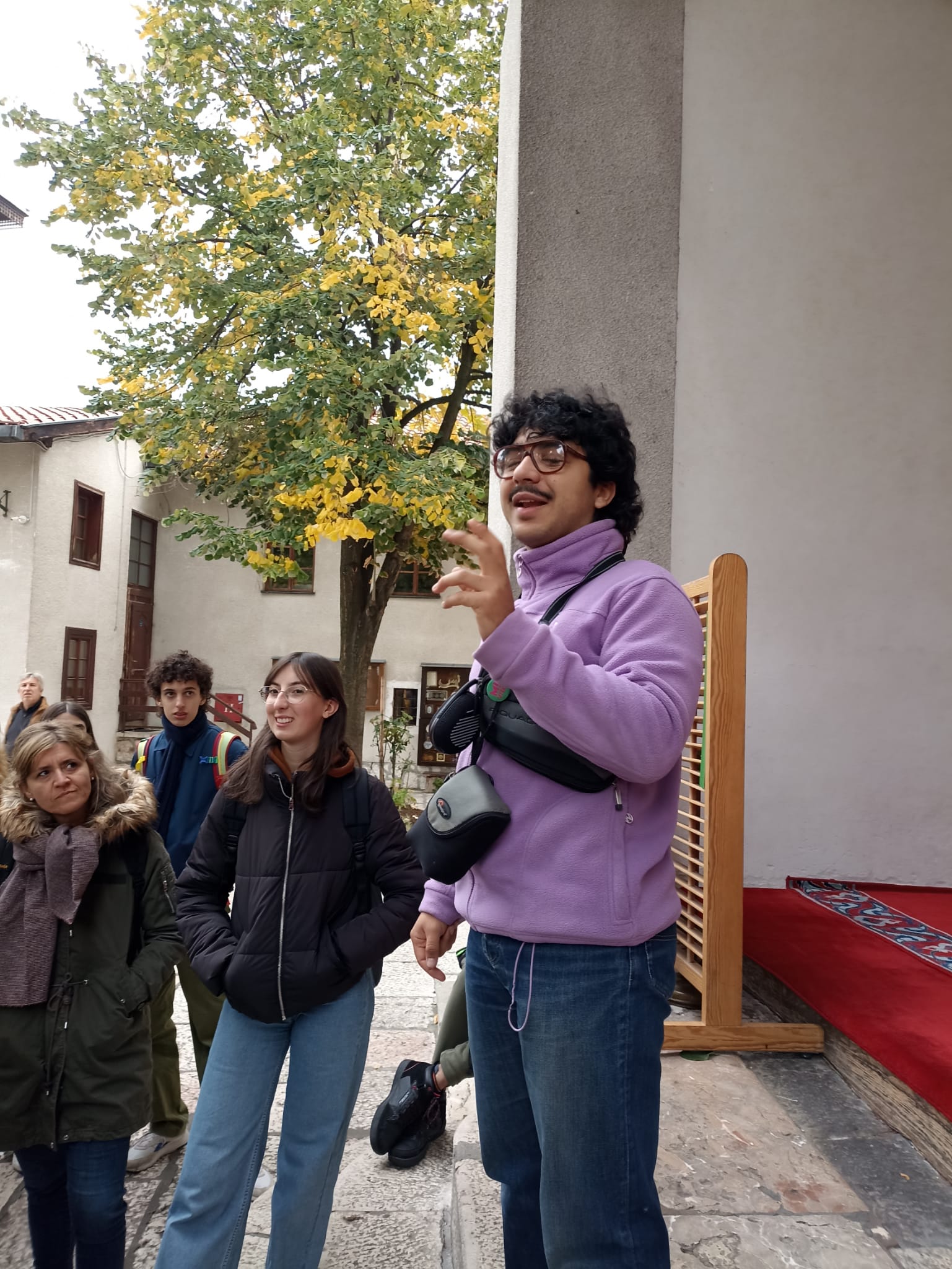 Chi ce ne parla

No, non una guida,

Pietro
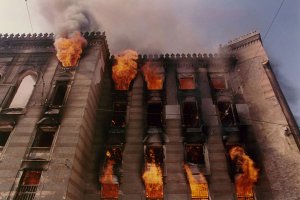 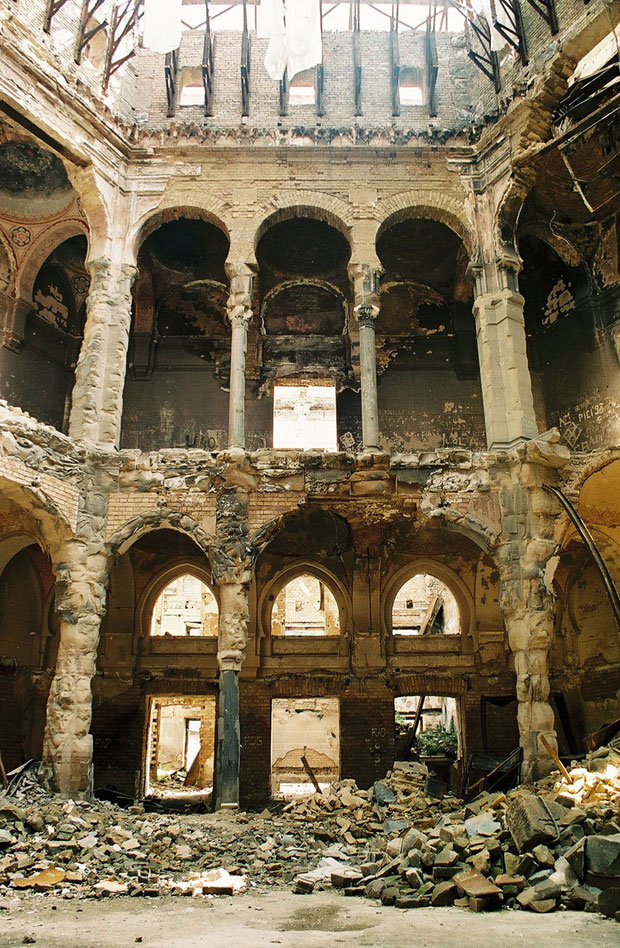 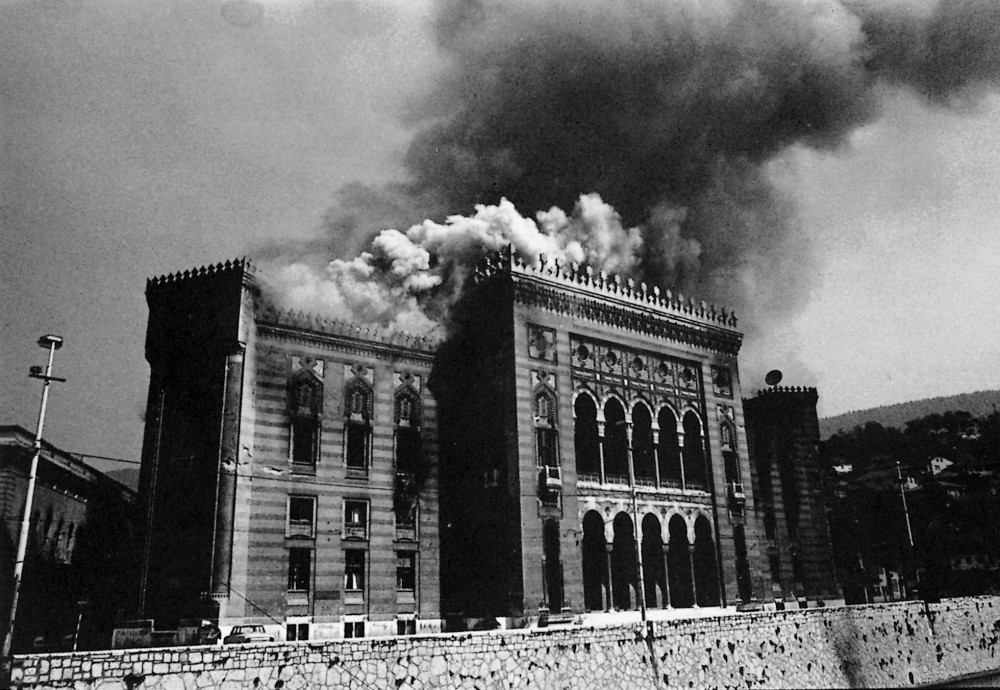 La biblioteca di Sarajevo oggi
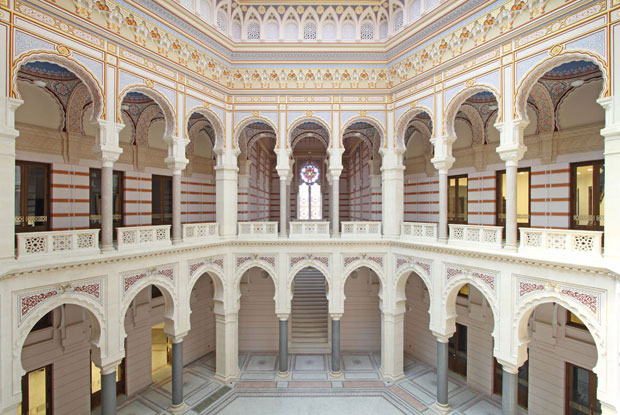 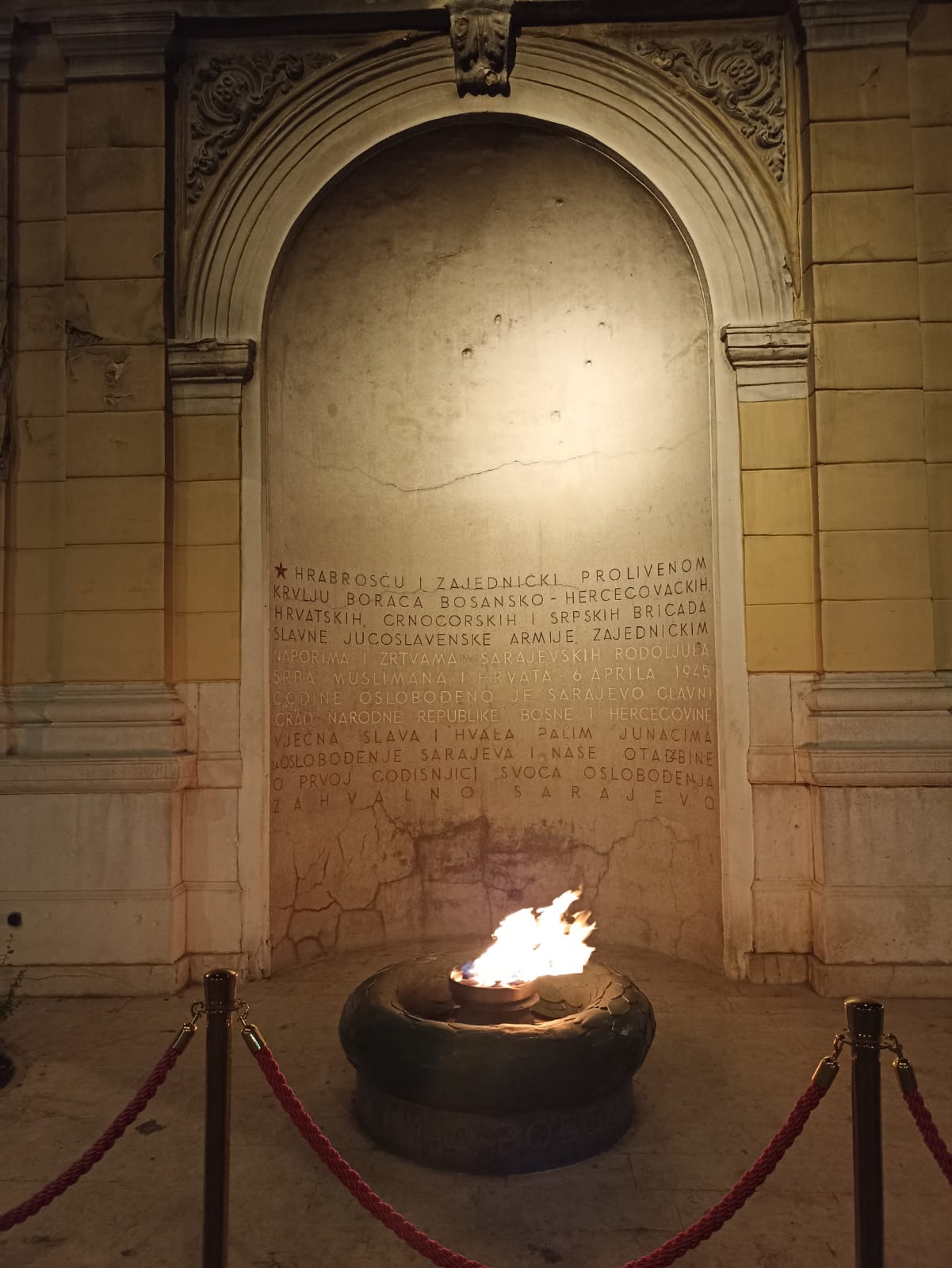 Fiamma eterna
Sarajevo


Memoriale delle vittime militari e civili della Seconda Guerra Mondiale
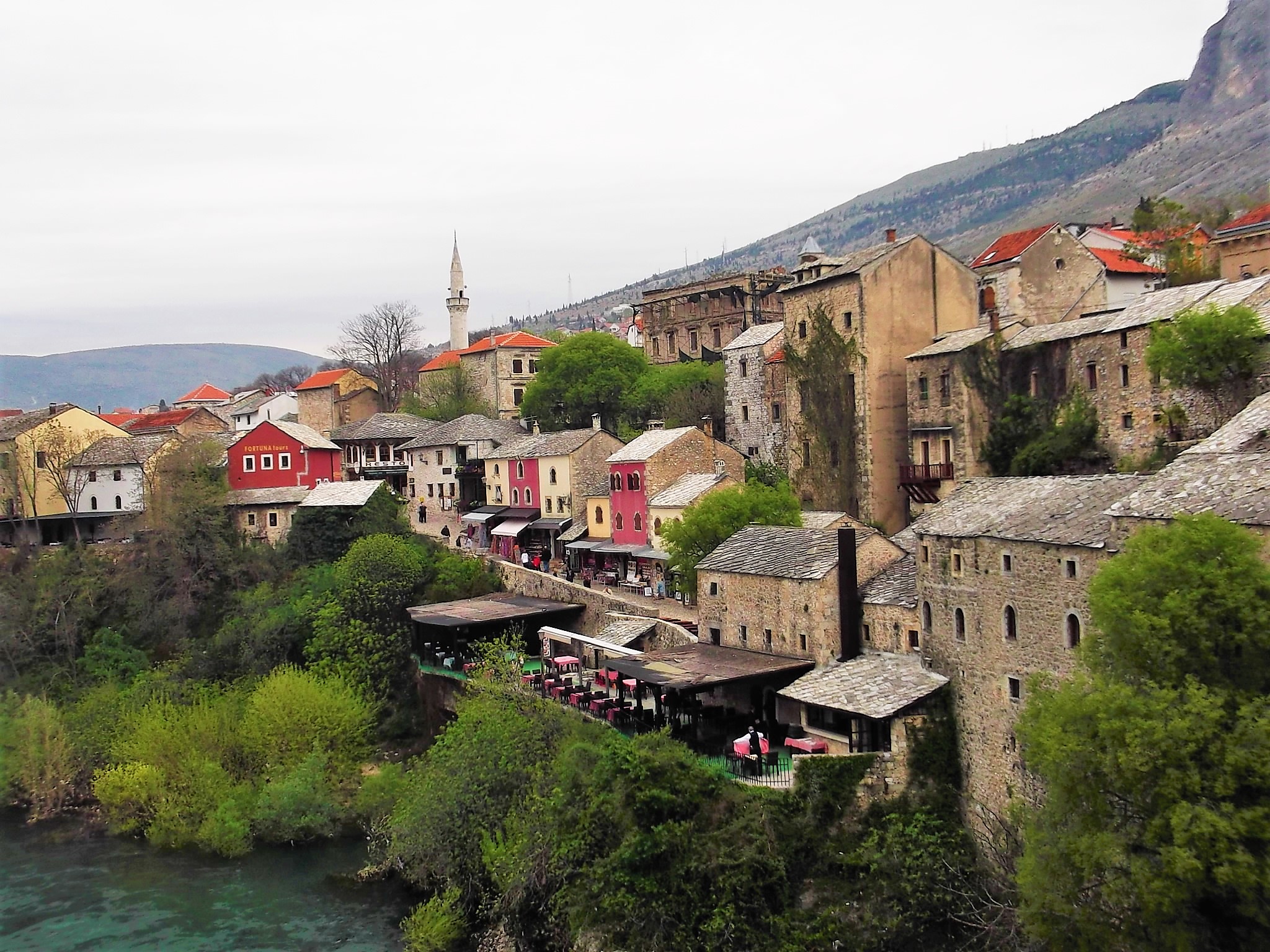 Mostar, città simbolo
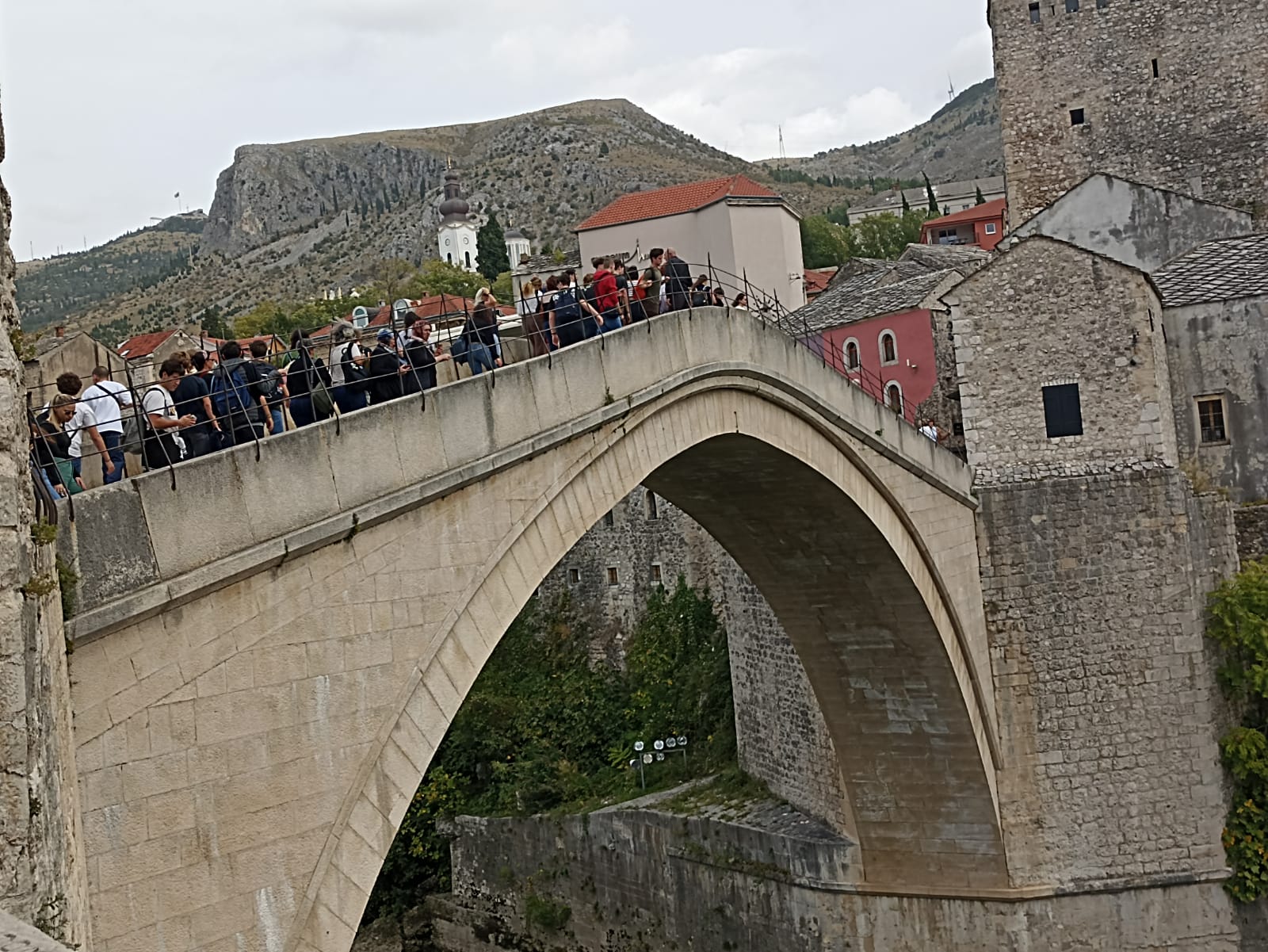 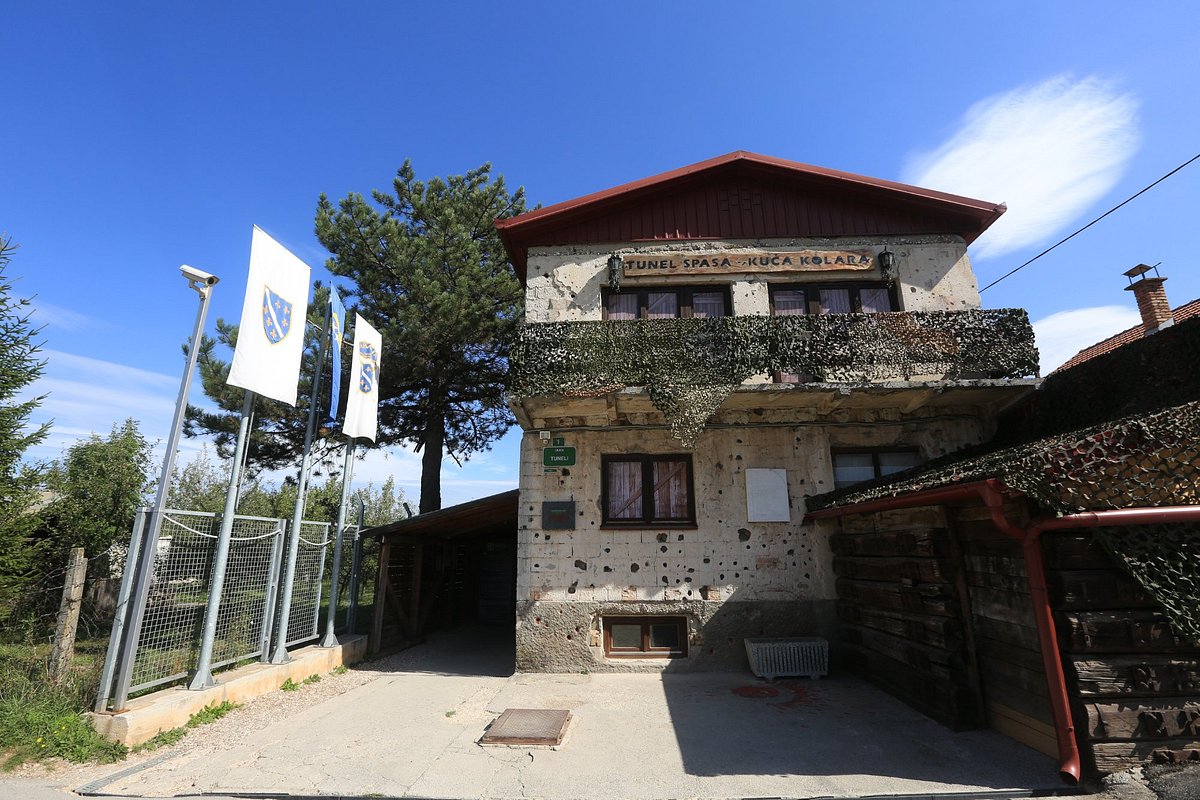 Casa Kolar – Sarajevo e il tunnel della speranza
Per la gente di Sarajevo “il tunnel” è il simbolo del coraggio e della sopravvivenza.
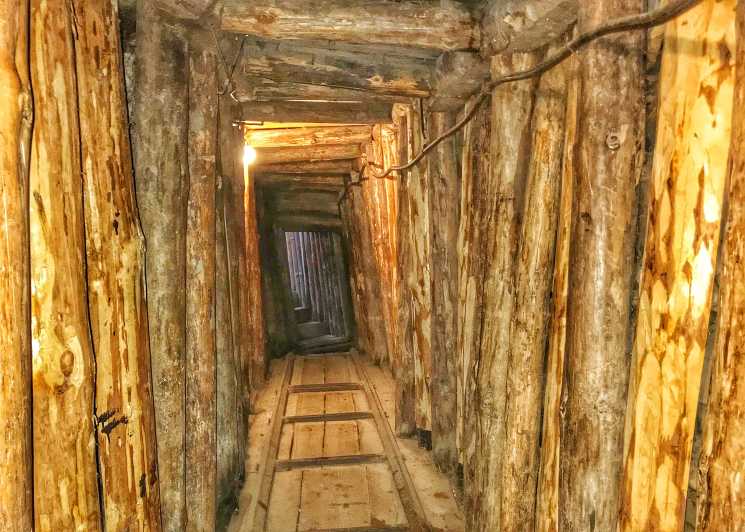 lungo 760 metri, largo un metro e venti, alto un metro e mezzo. 
Dal marzo al luglio 1993 più di duecento persone l’avevano scavato
Collegava le due parti libere della città, Dobrinja e Butmir
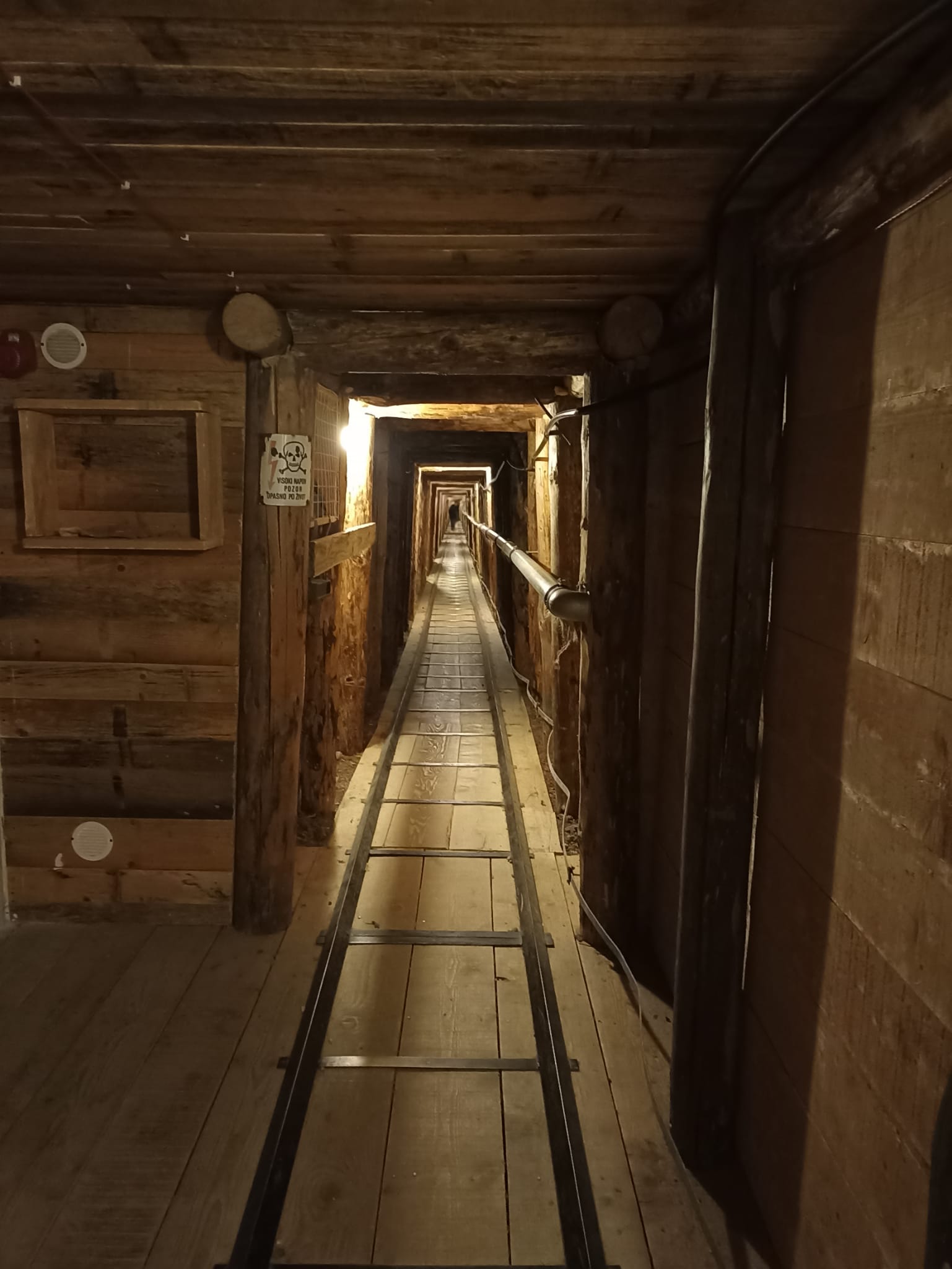 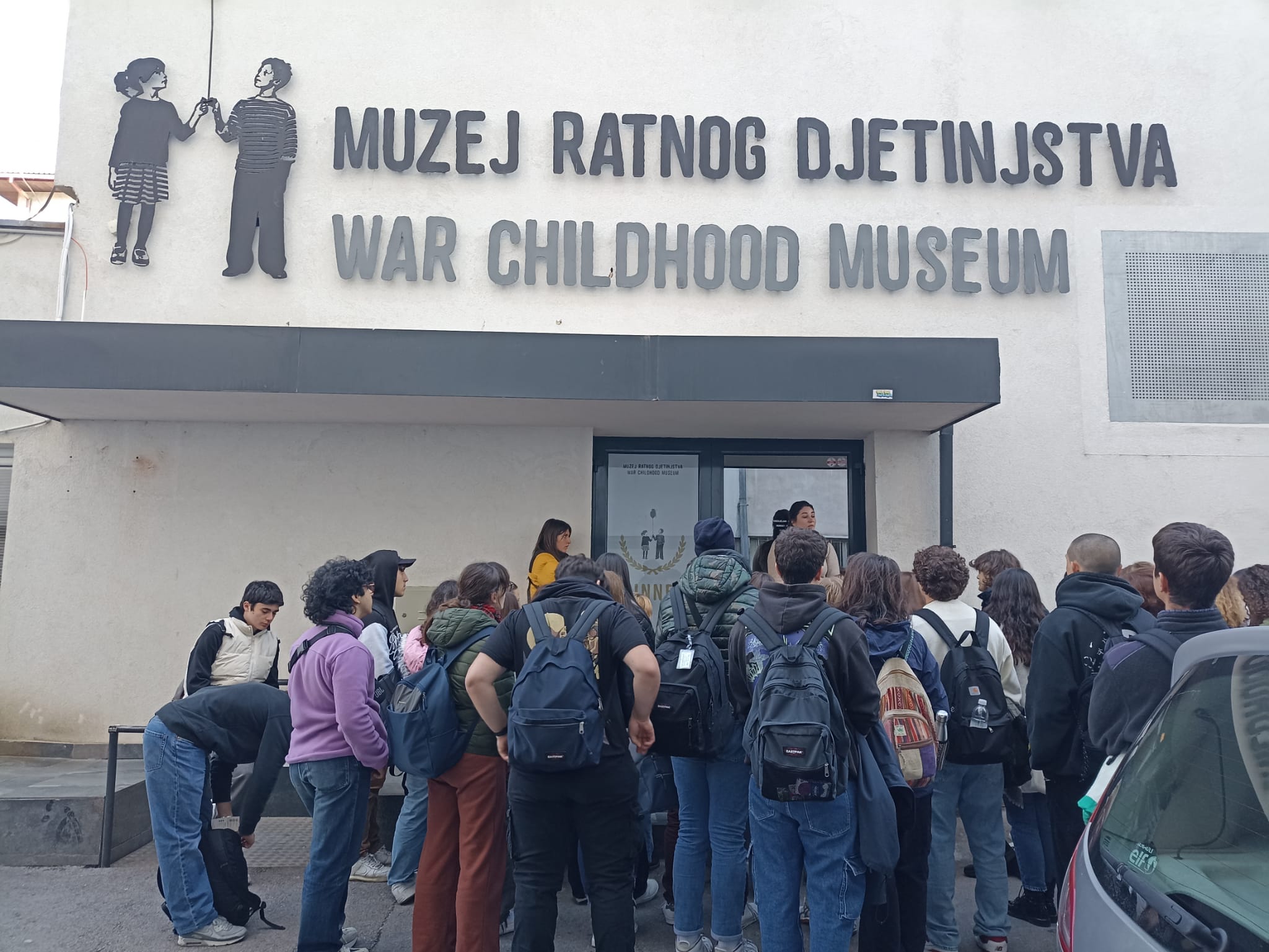 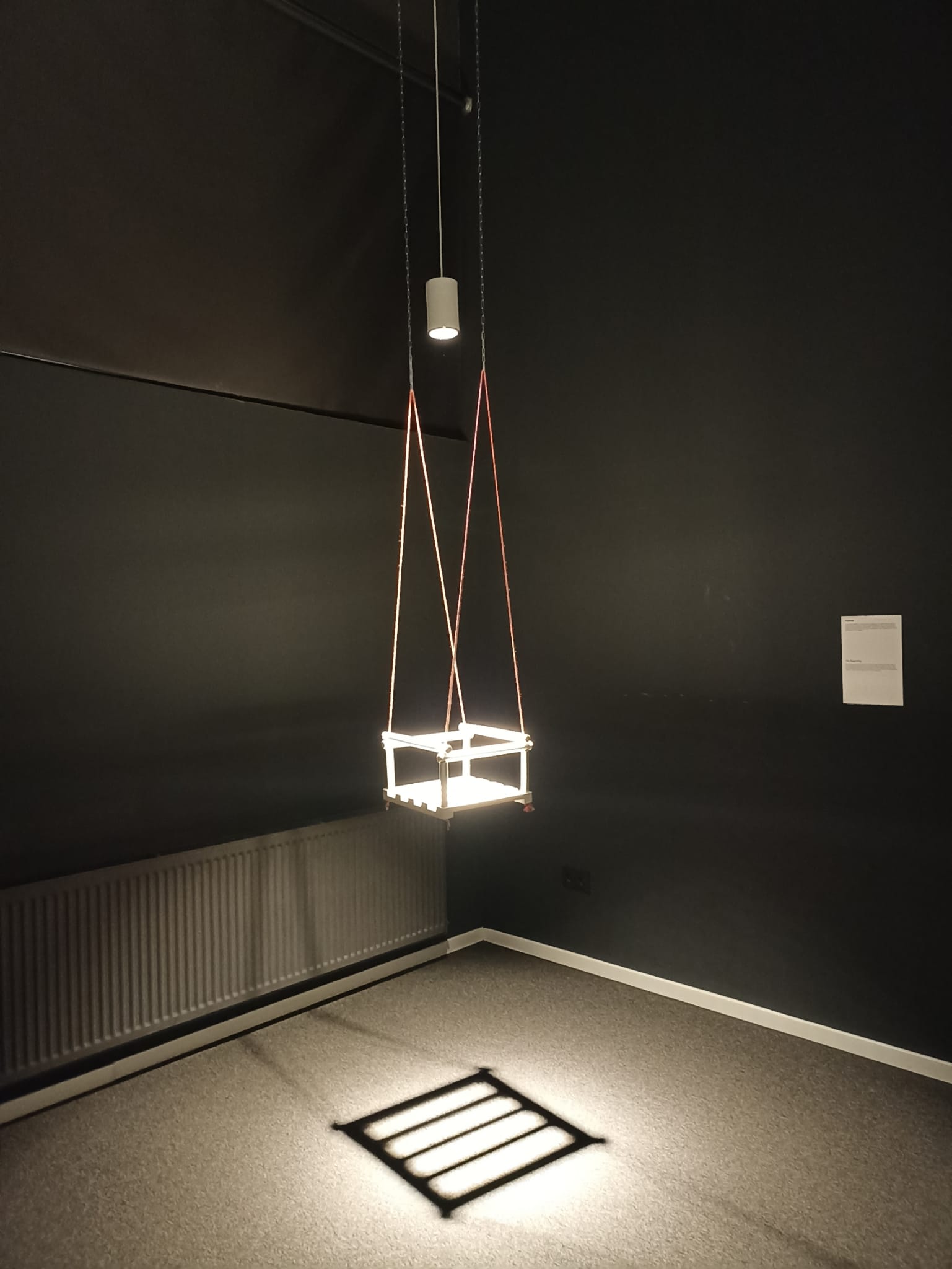 Museo dell’infanzia 
di Sarajevo
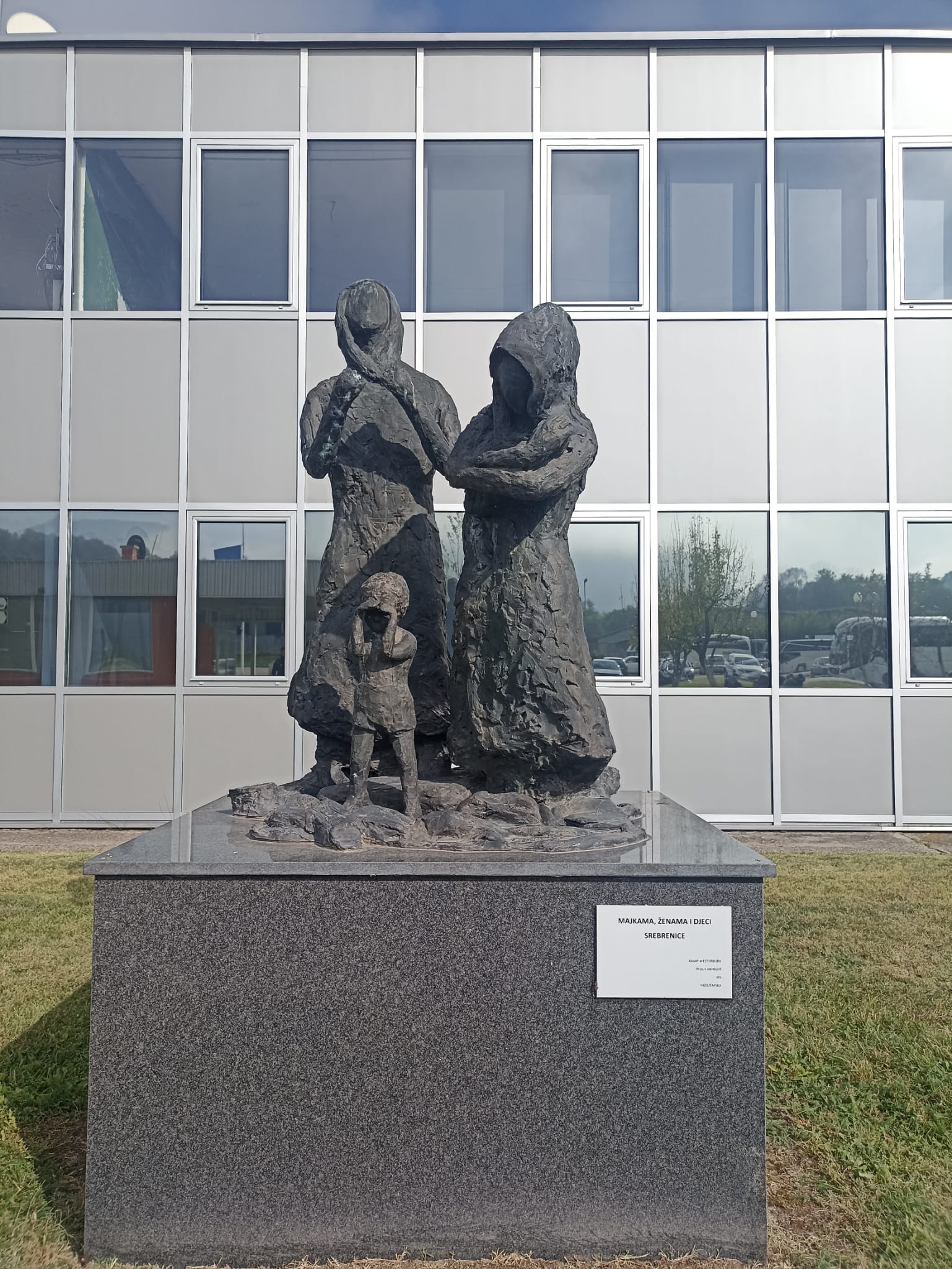 Majkama,
Zenama i Djeci=
Madri, Donne e 
Bambini

Statua alla loro 
Memoria di
Srebrenica
di Kamp Westerbork e
Truus Menger
Ikv (NL)
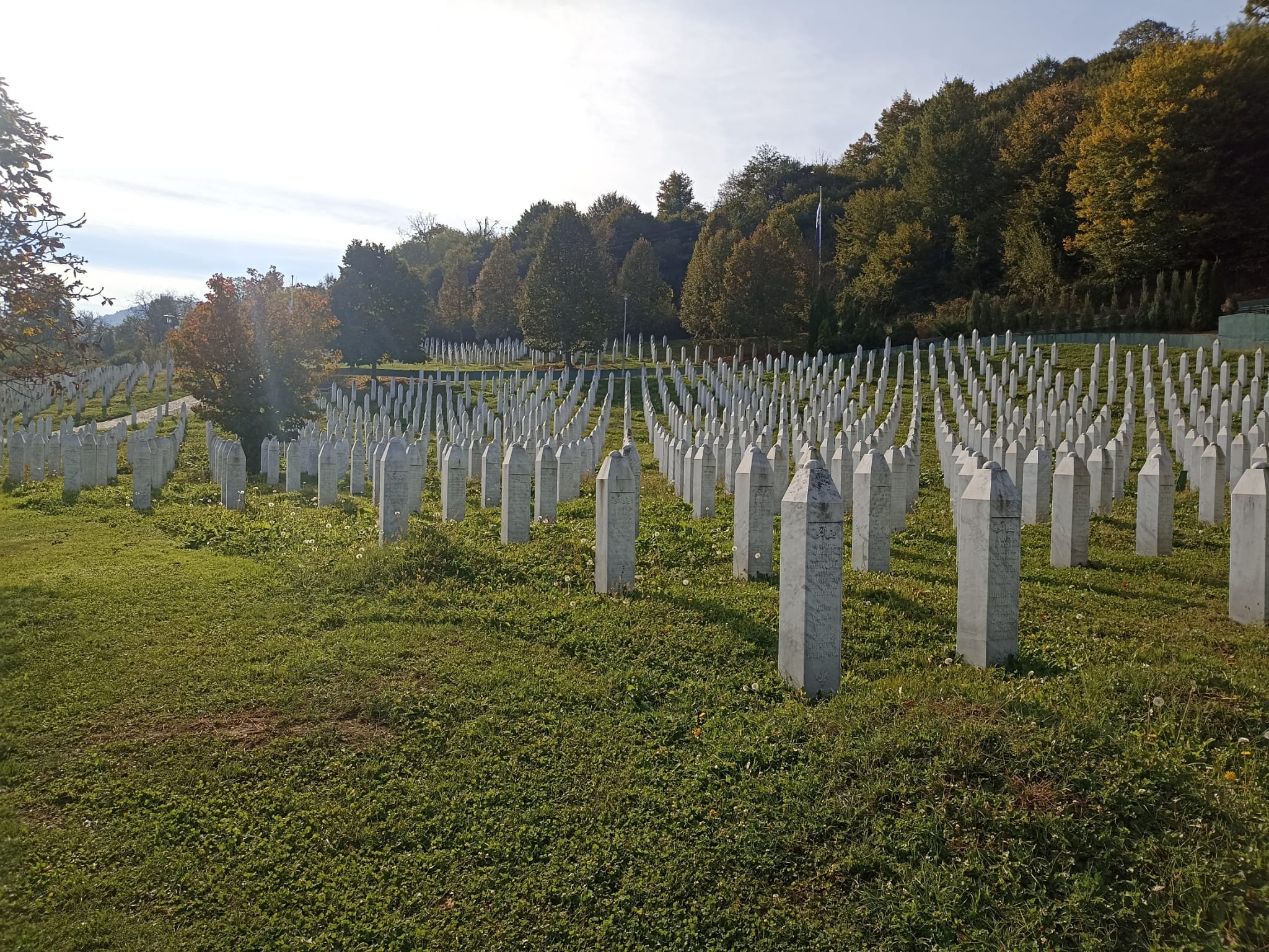 Srebrenica Memorial Center
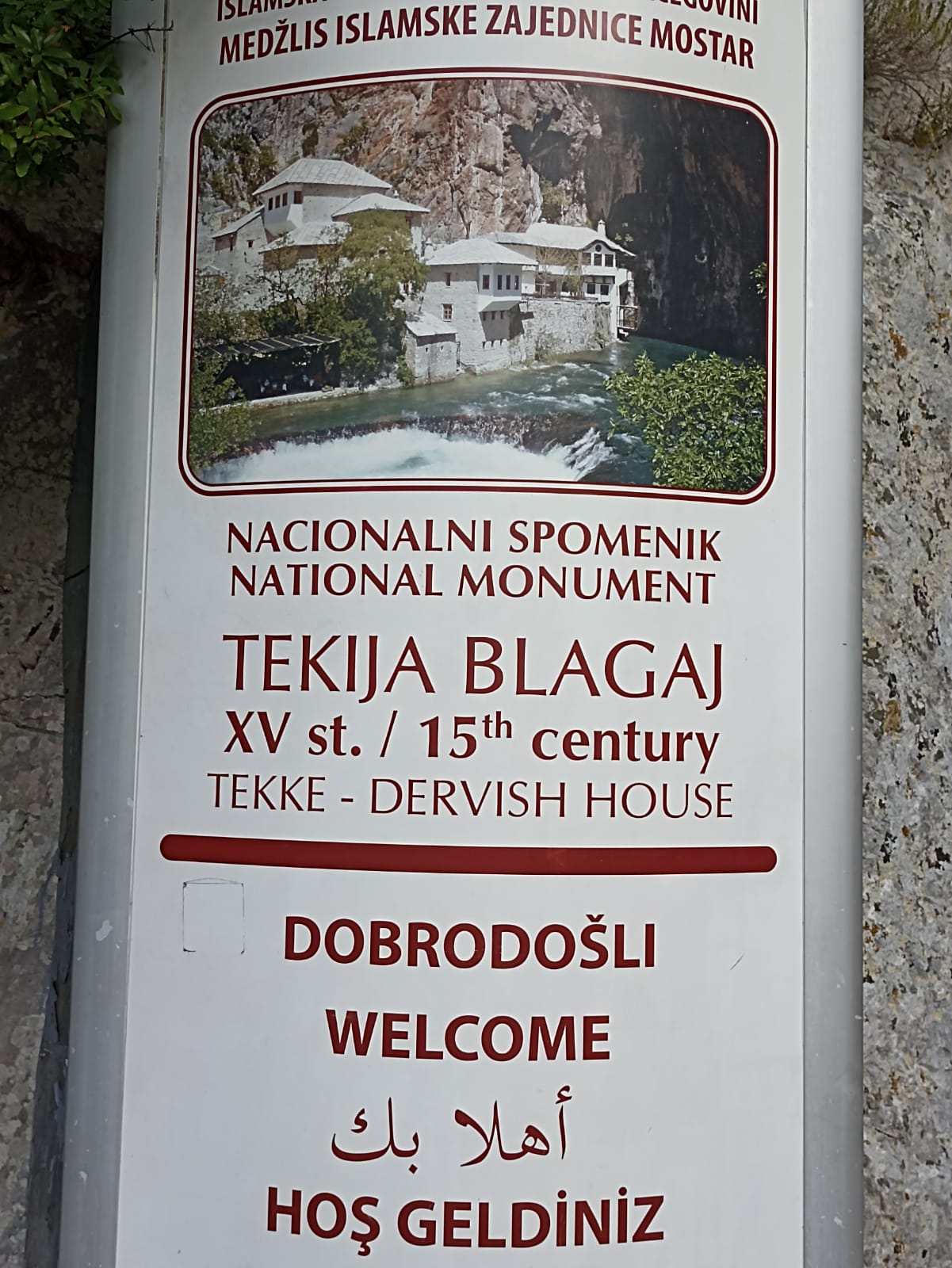 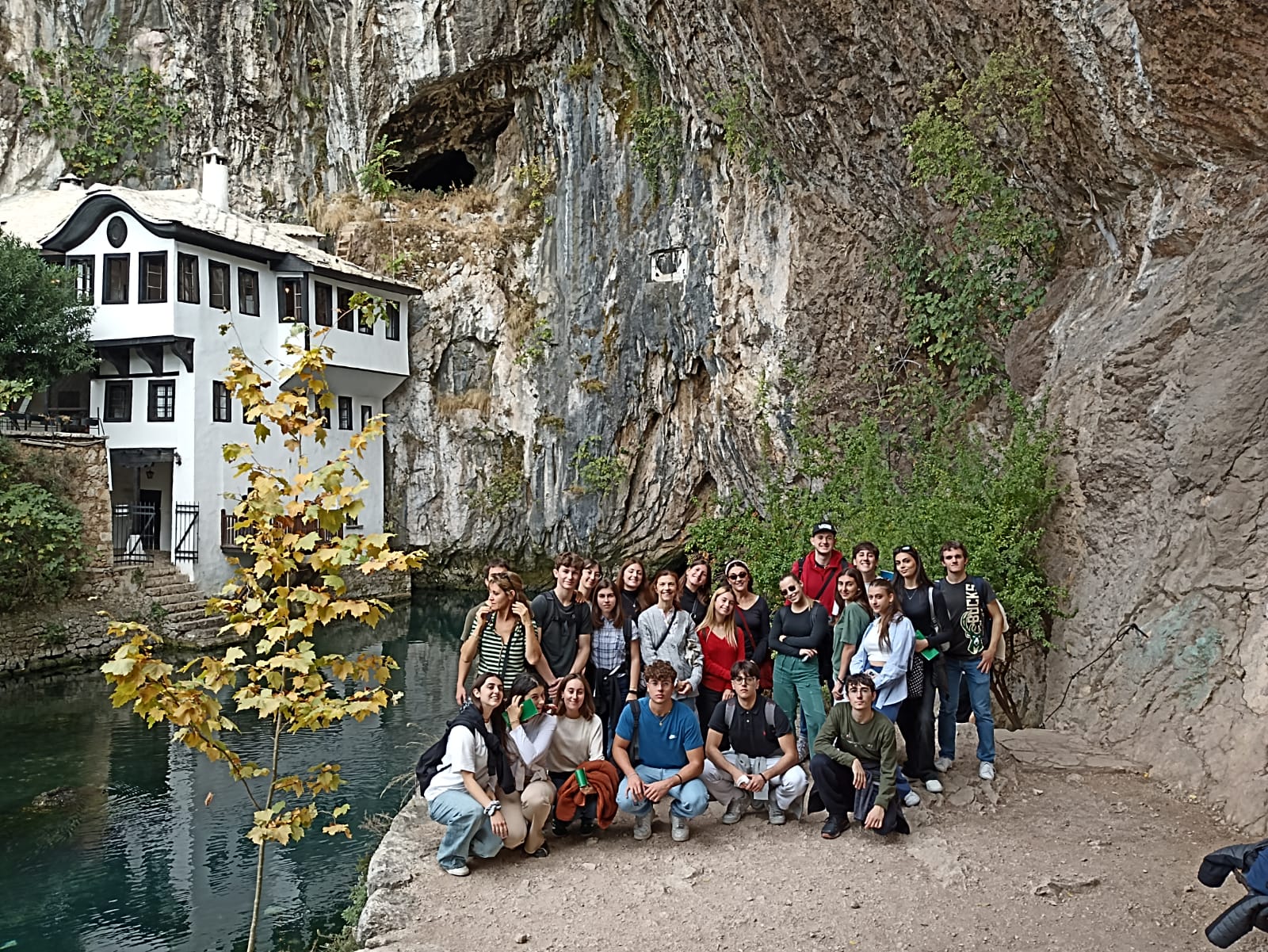 Blagaj Tekija Monastero Dervisci
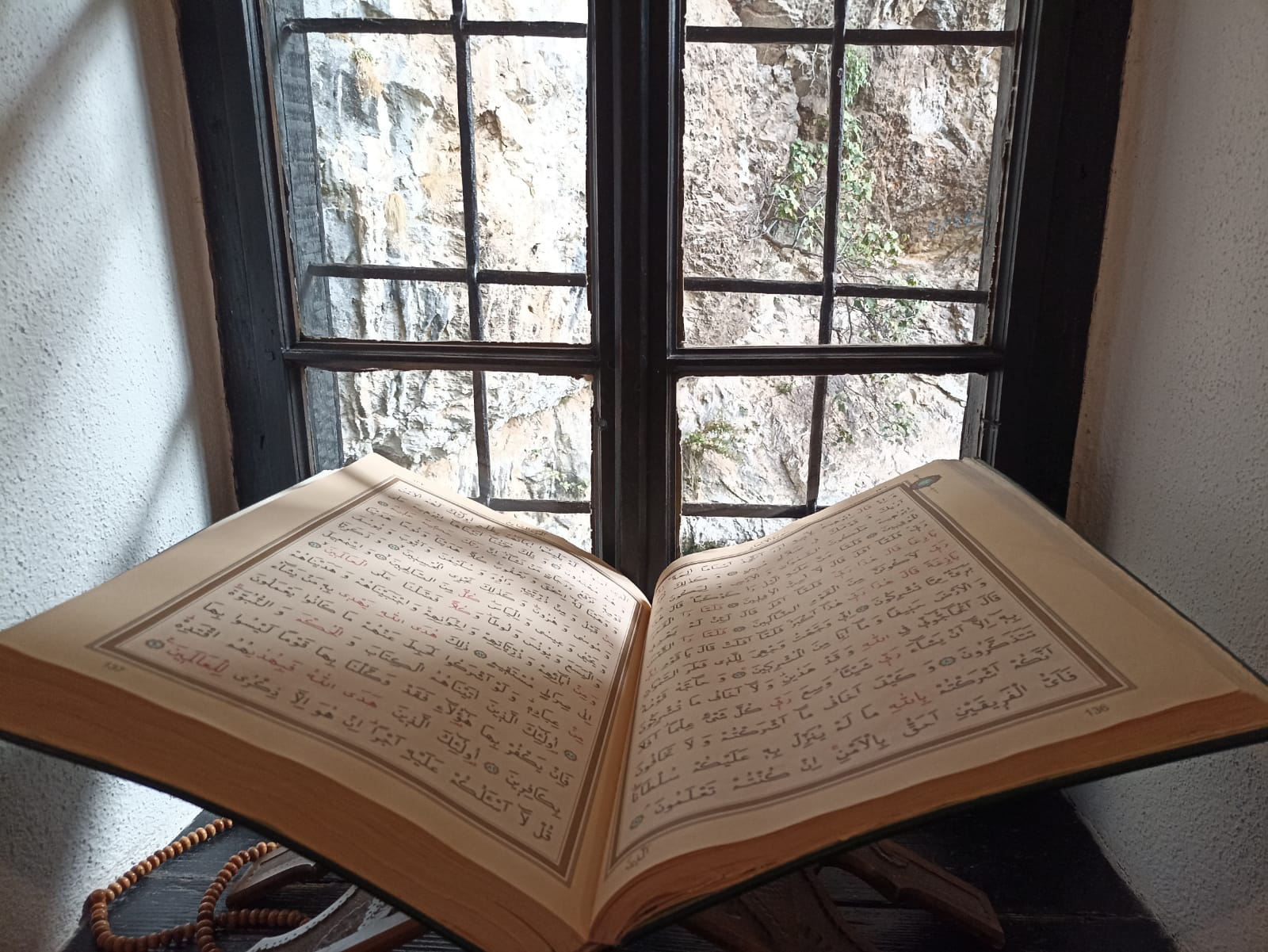 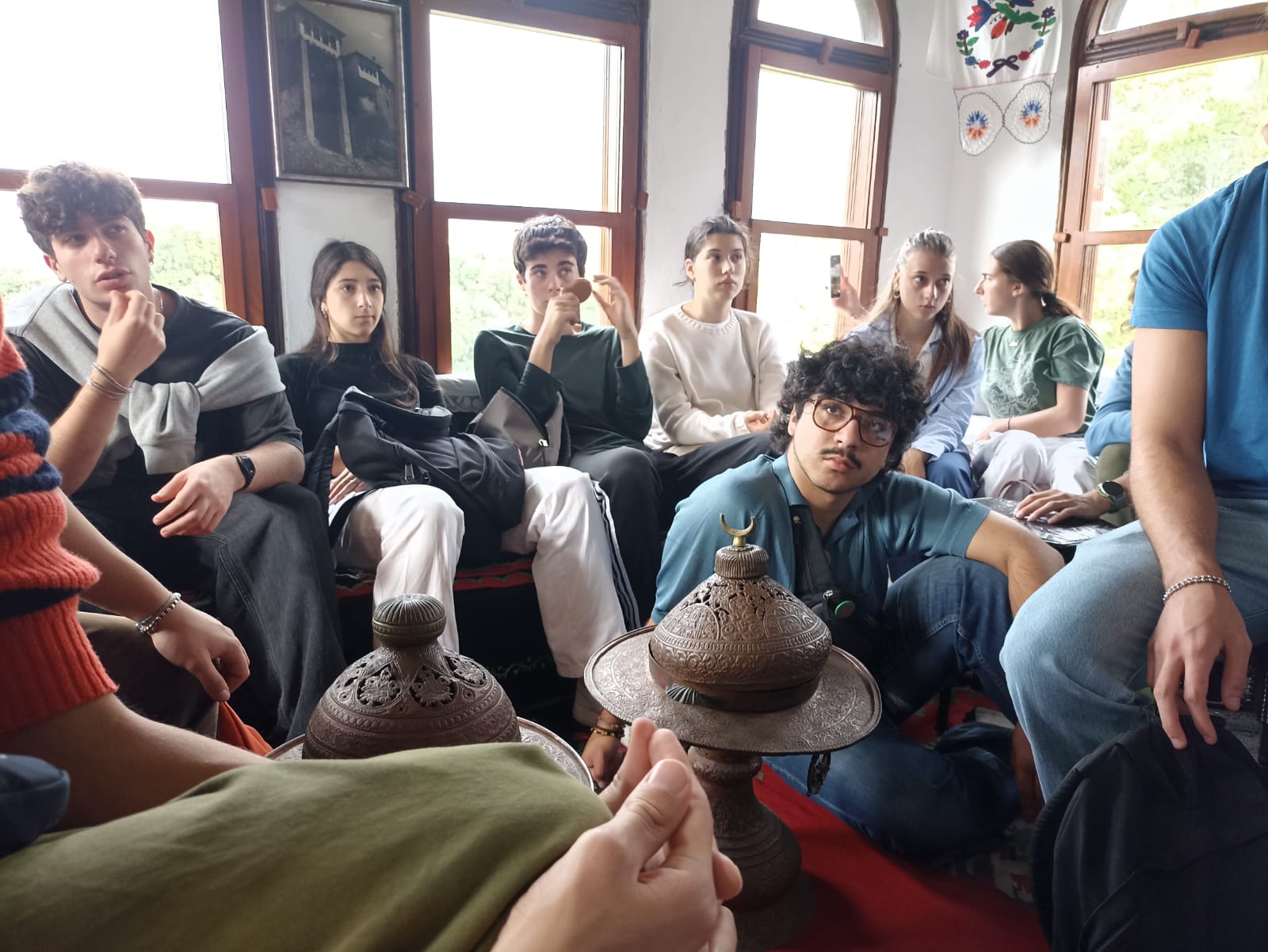 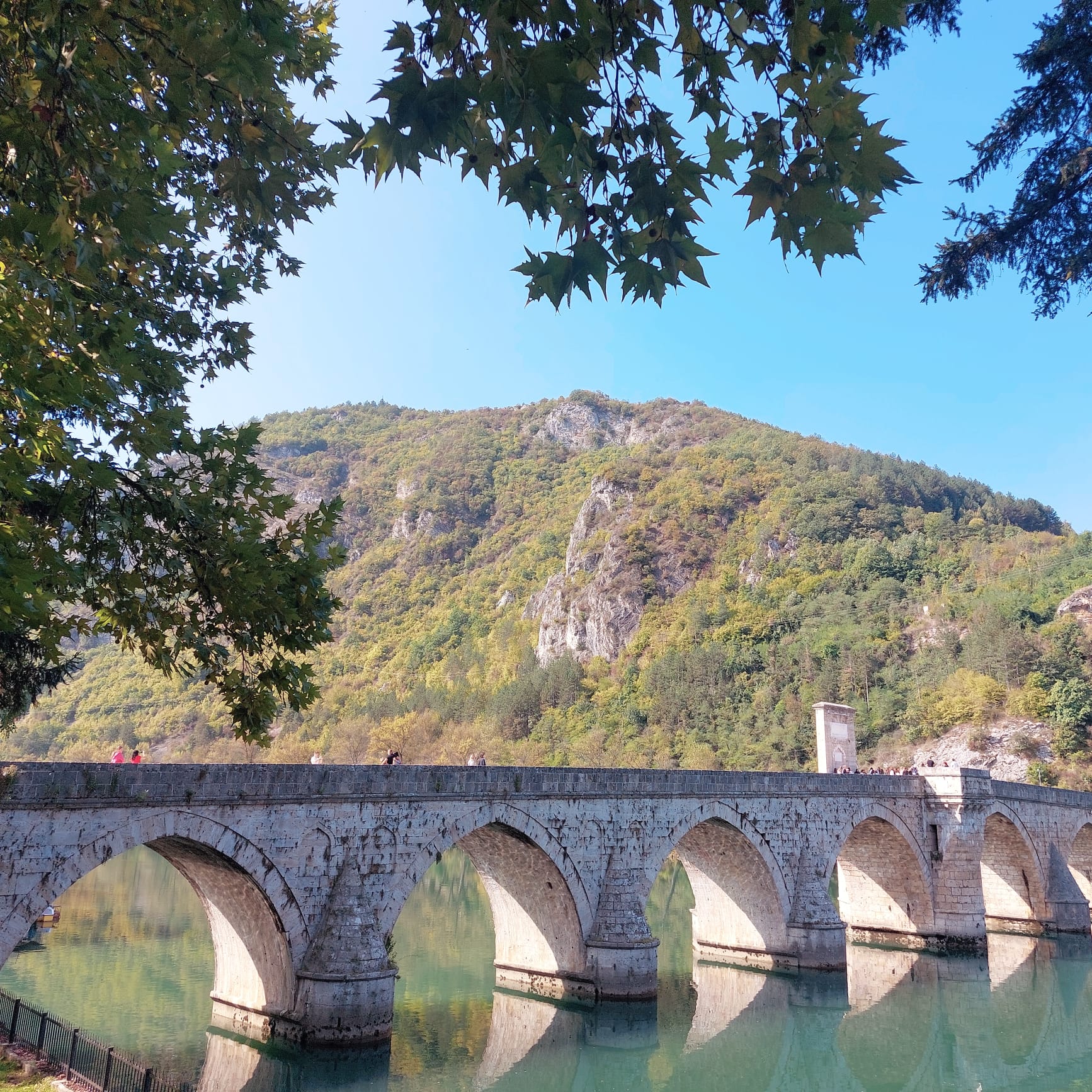 Durante la guerra 
di Bosnia fu teatro
Di brutale massacro 
ai danni della 
popolazione civile
1882.

Oggi patrimonio 
dell’UNESCO

La sua notorietà è
Legata al testo di Ivo
Andric  Il ponte 
sulla Drina (1945)
Visegrad Il ponte sulla Drina
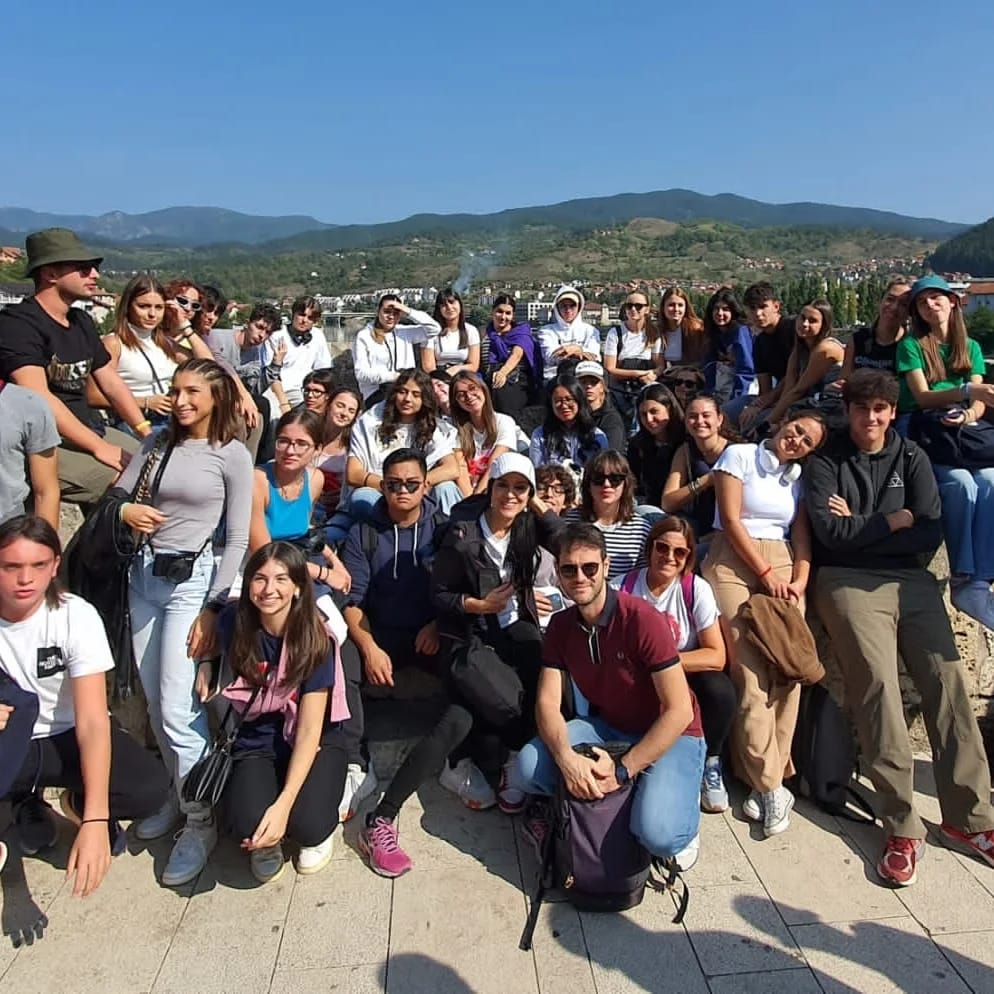 5E e 5G Linguistico a Visegrad
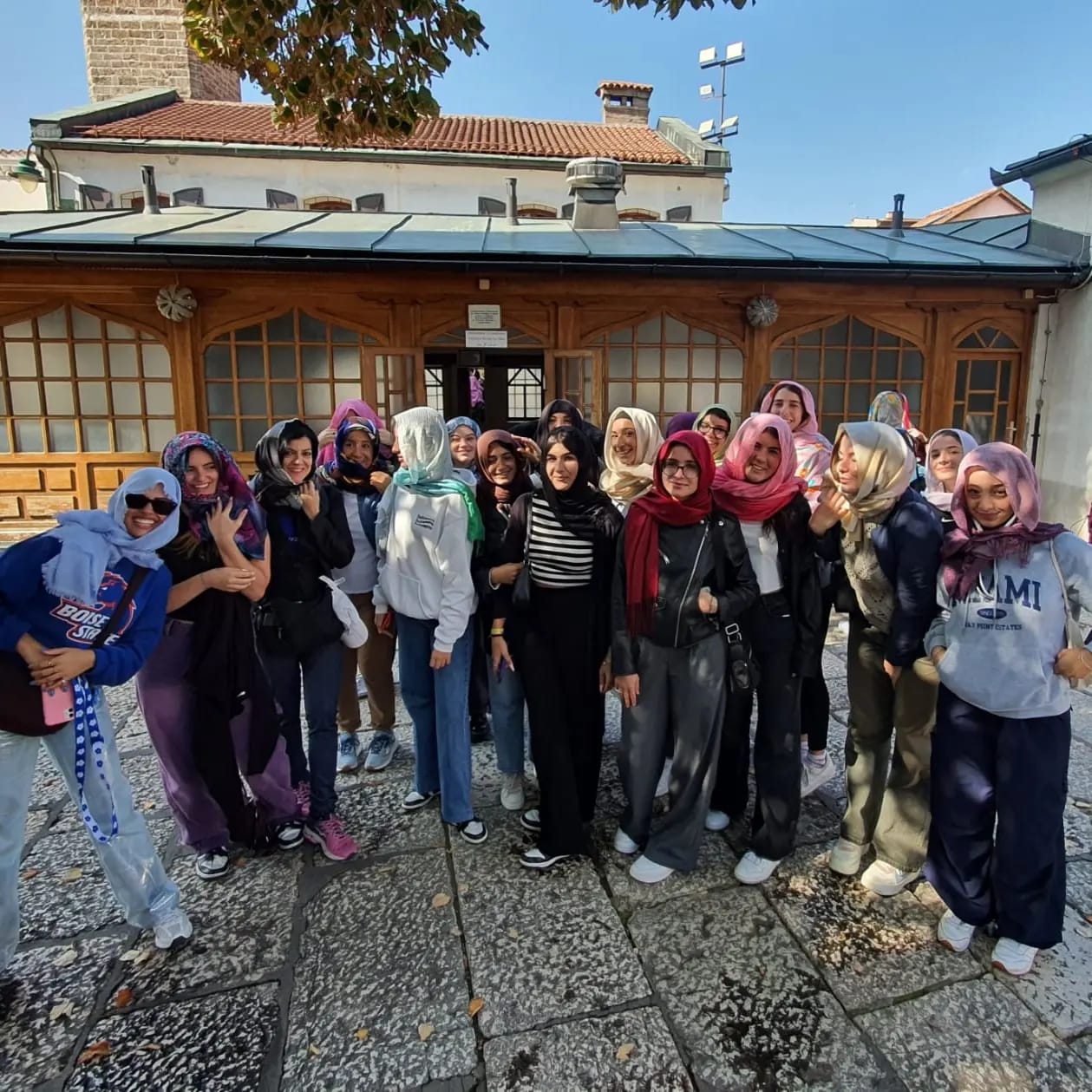 5E e 5G Linguistico a Sarajevo
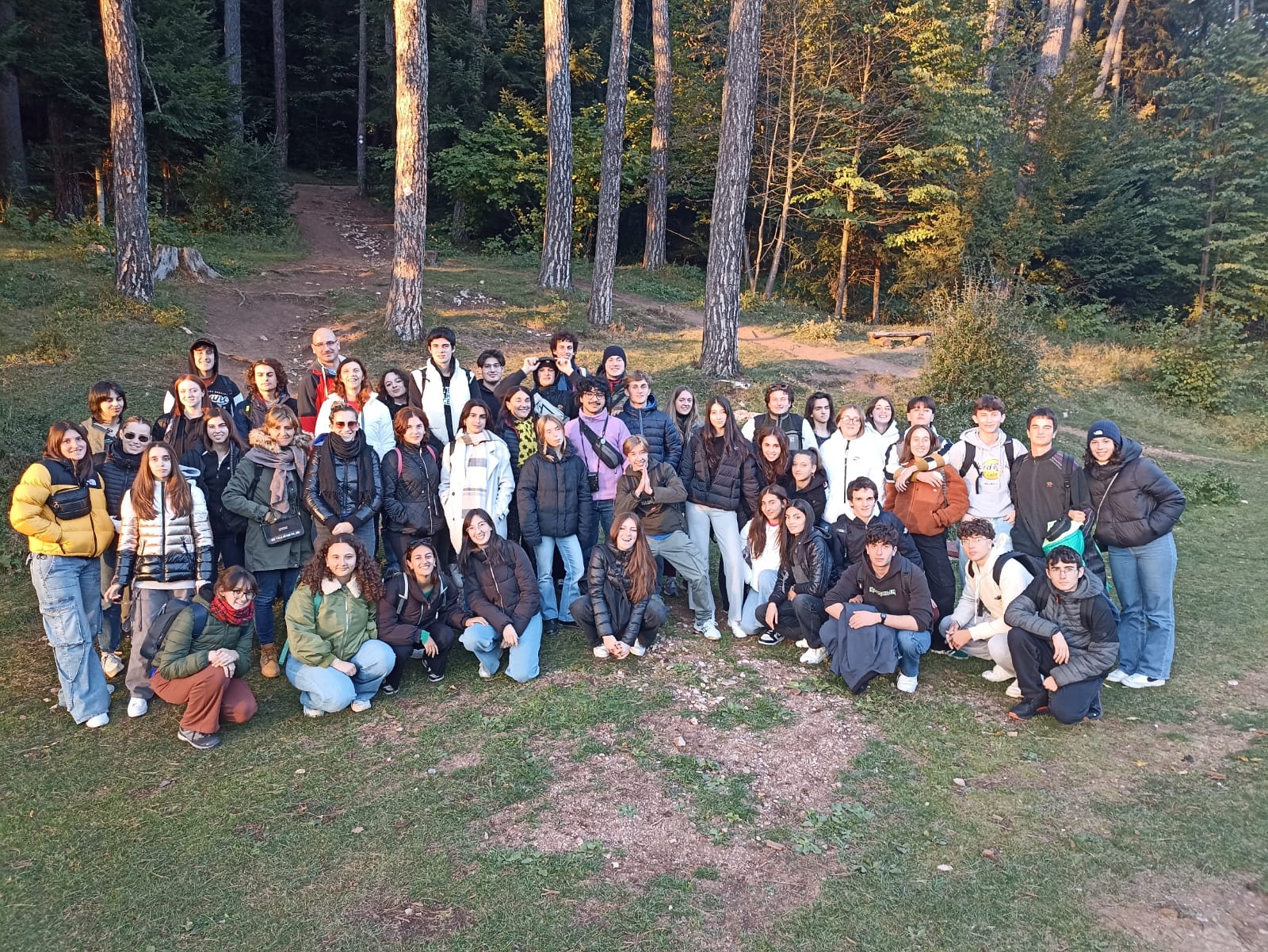 5B e 5D Classico a Sarajevo
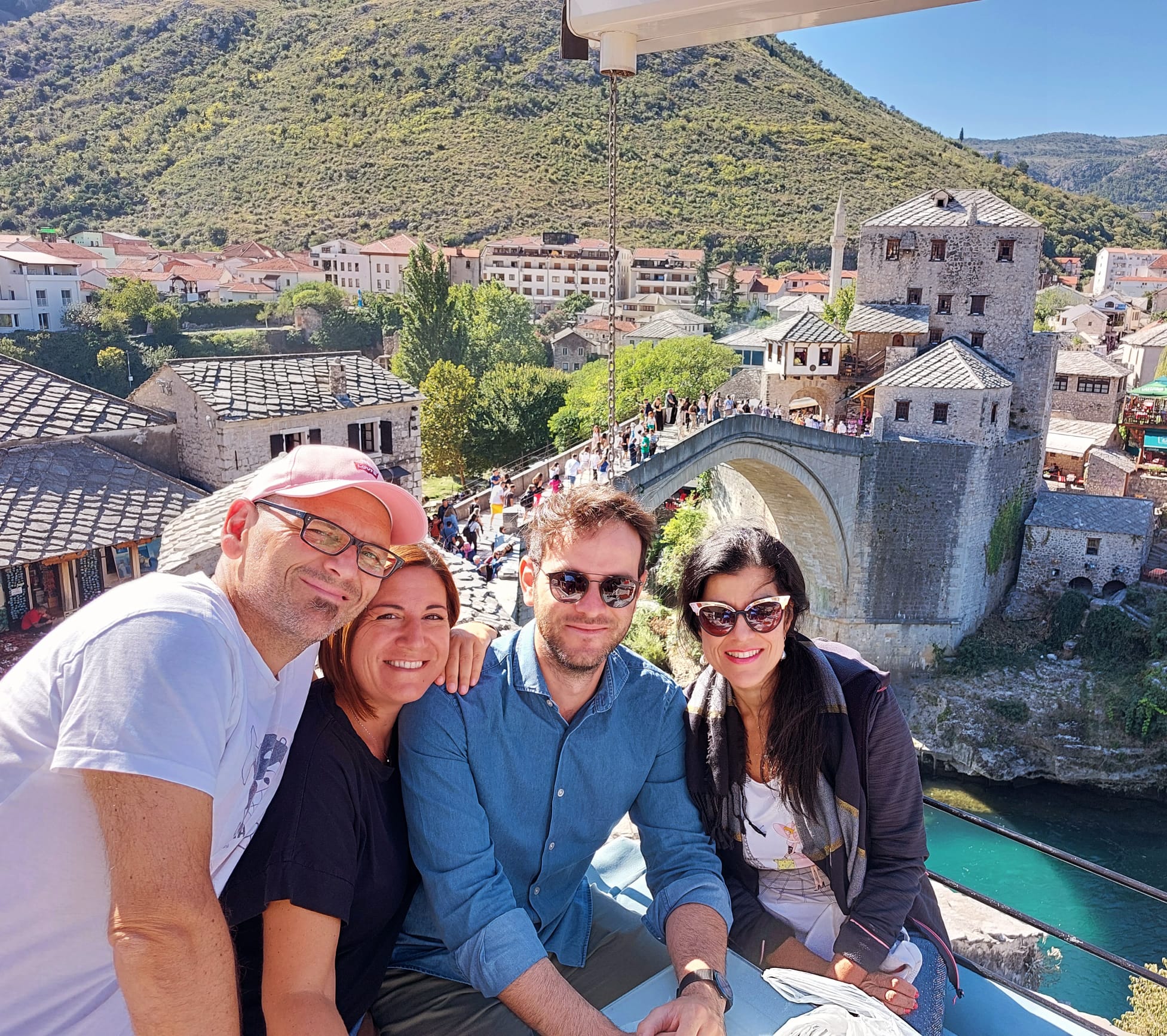 Gli accompagnatori
Quattro…
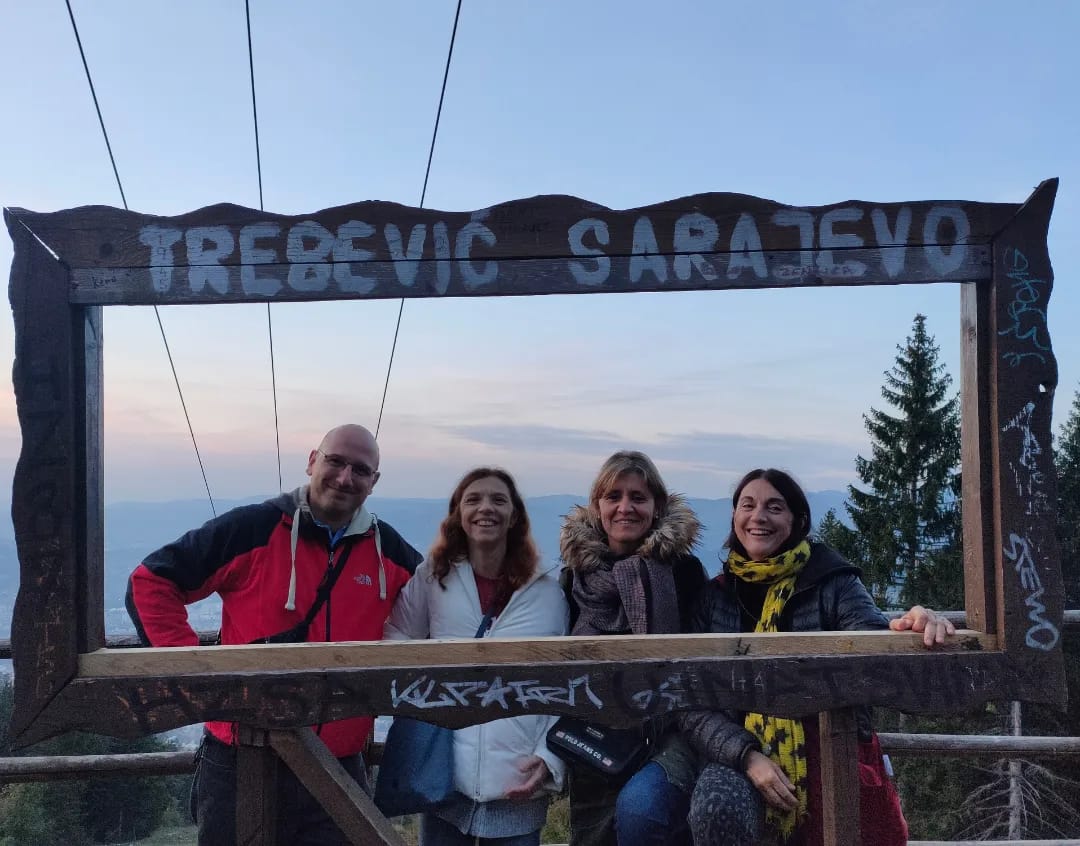 + Quattro
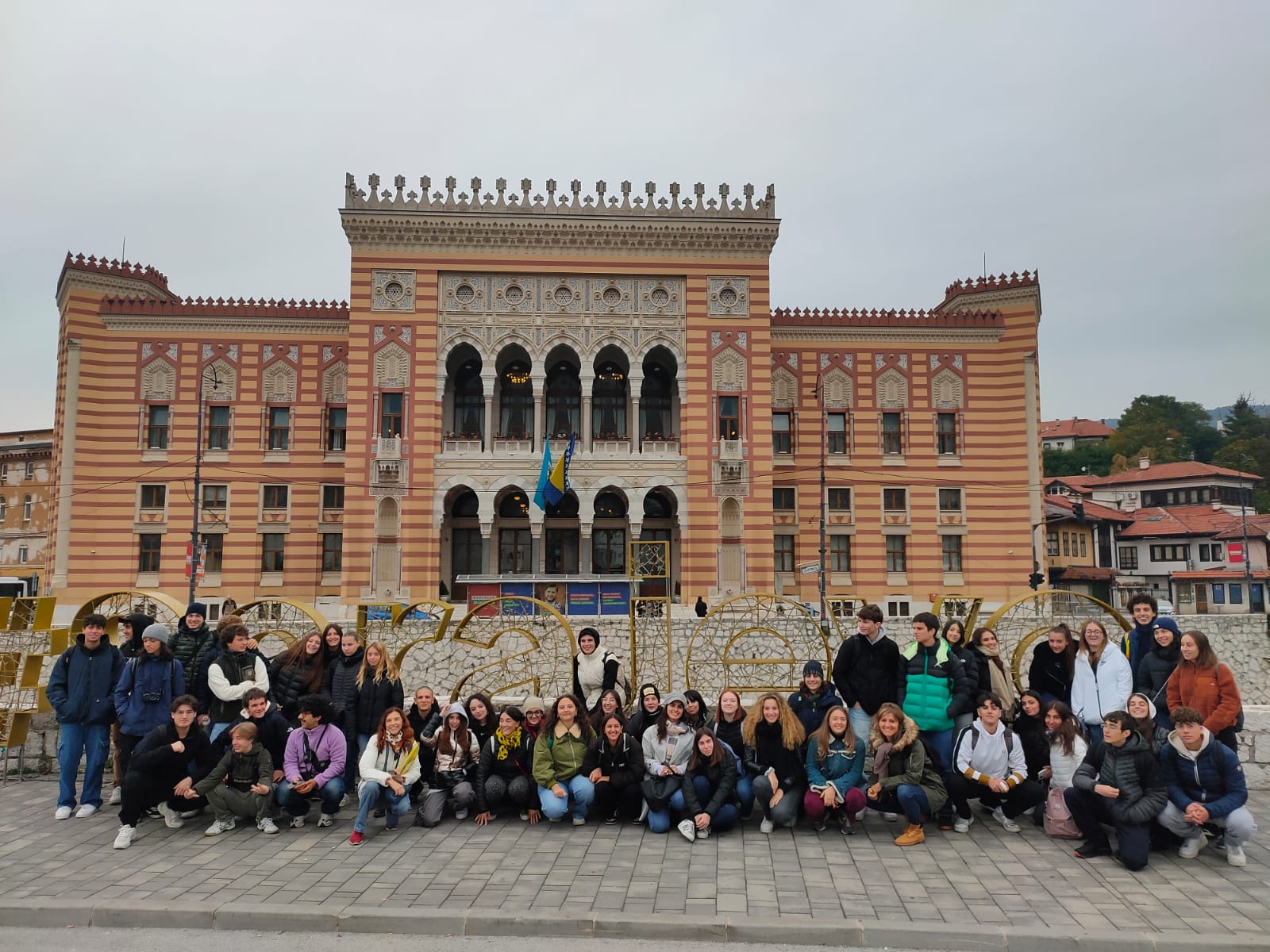 5B e 5D Classico a Sarajevo
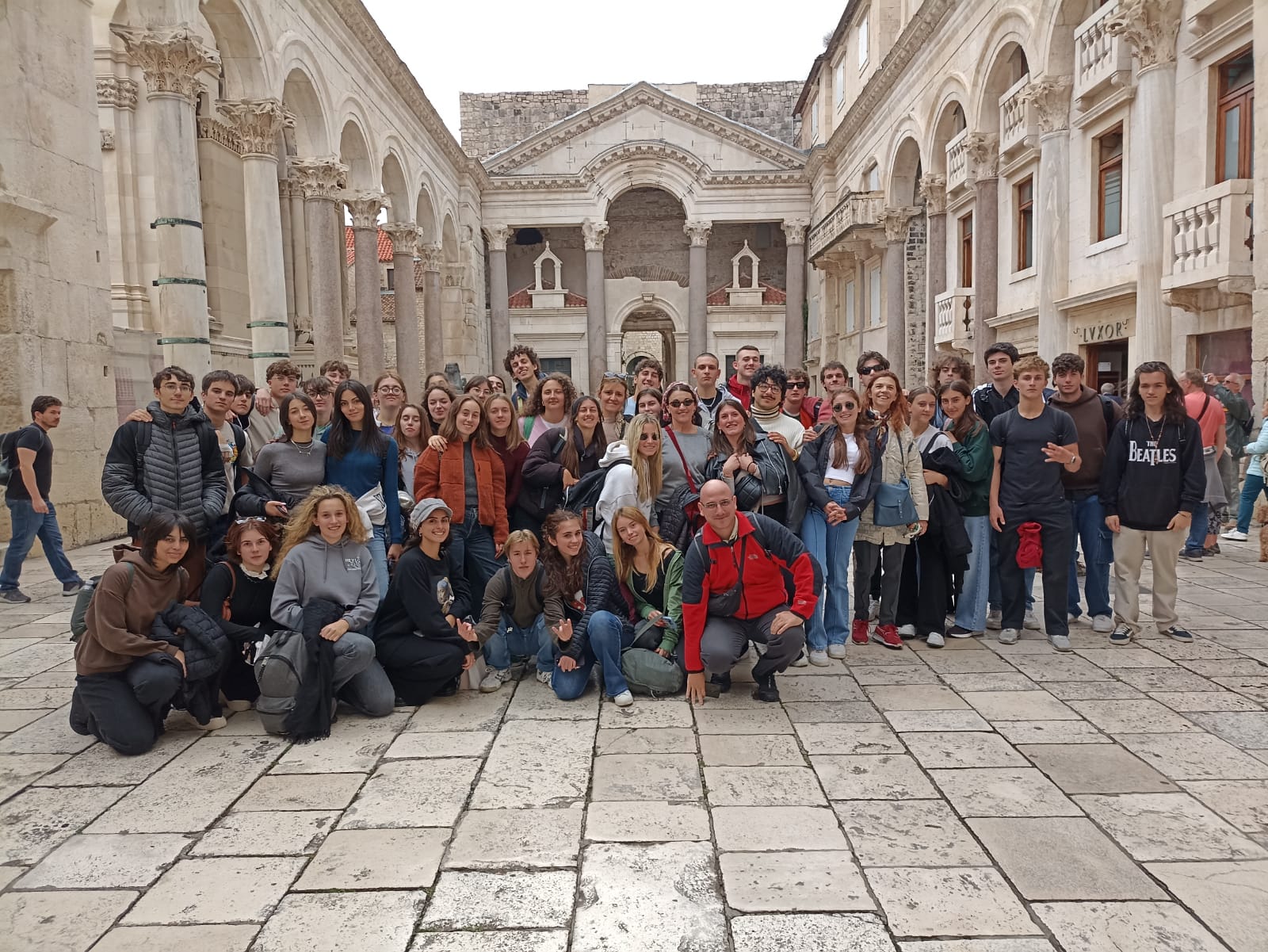 5B e 5D Classico a Spalato
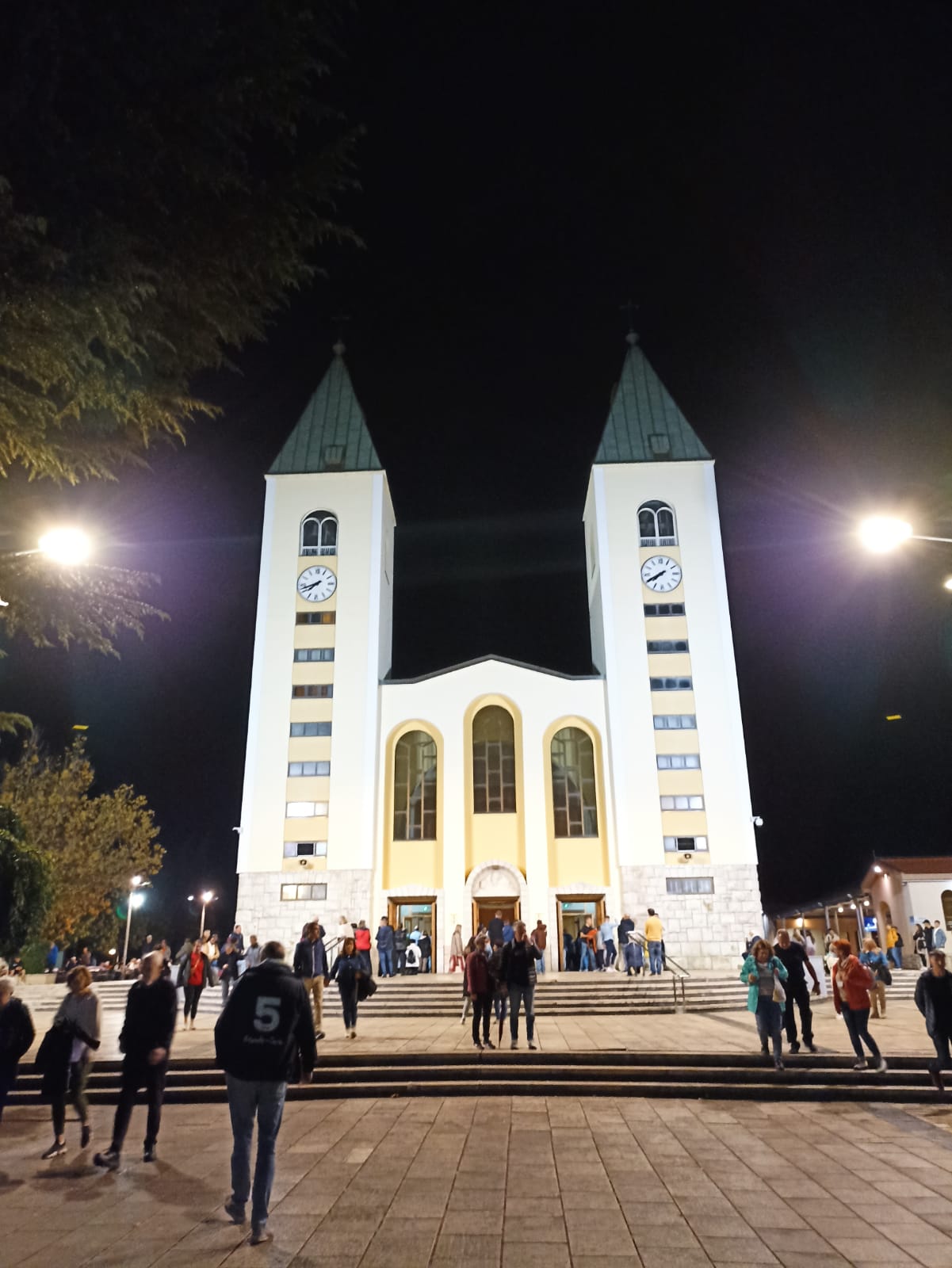 Medjugorje. Il luogo delle apparizioni della Regina della Pace
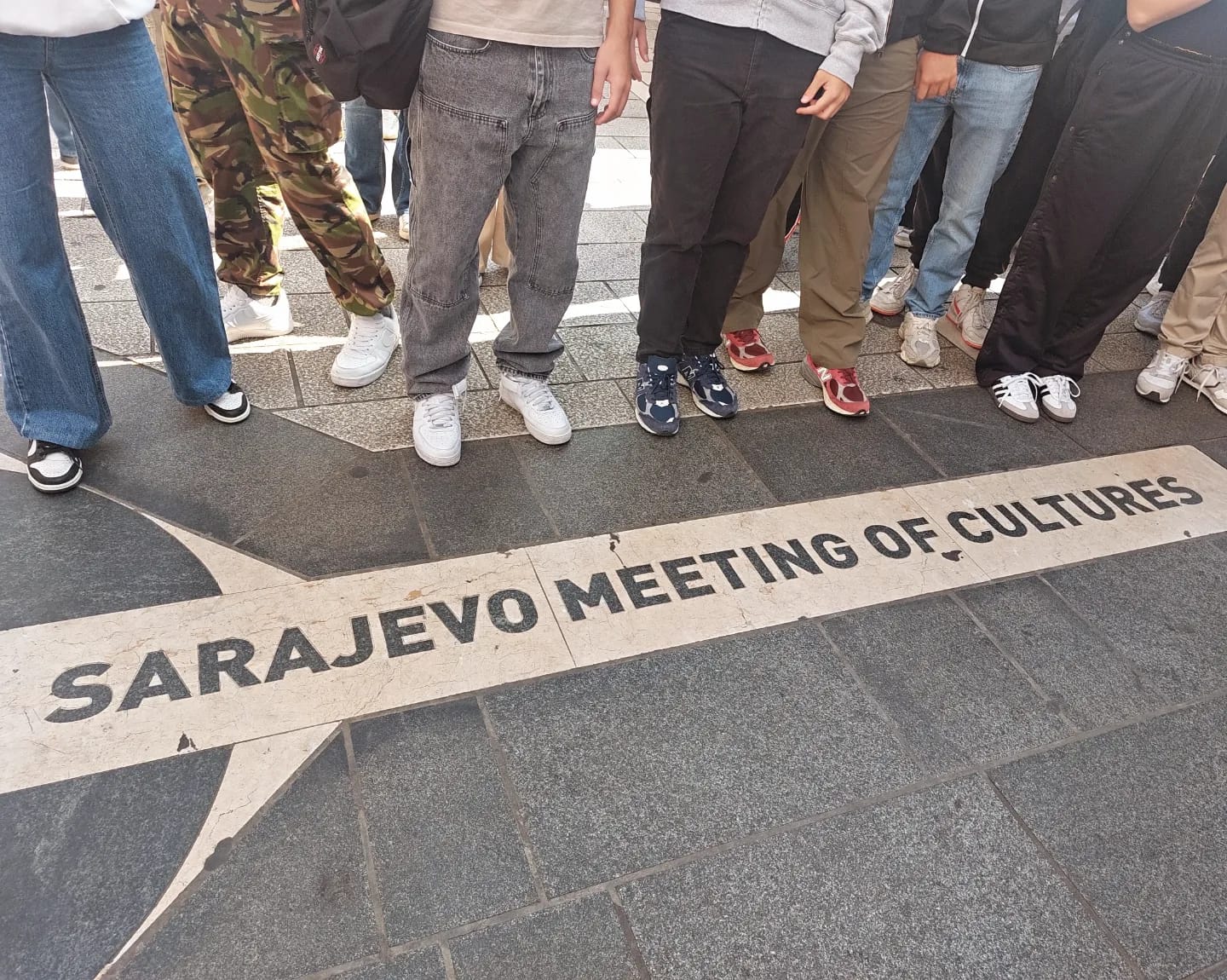 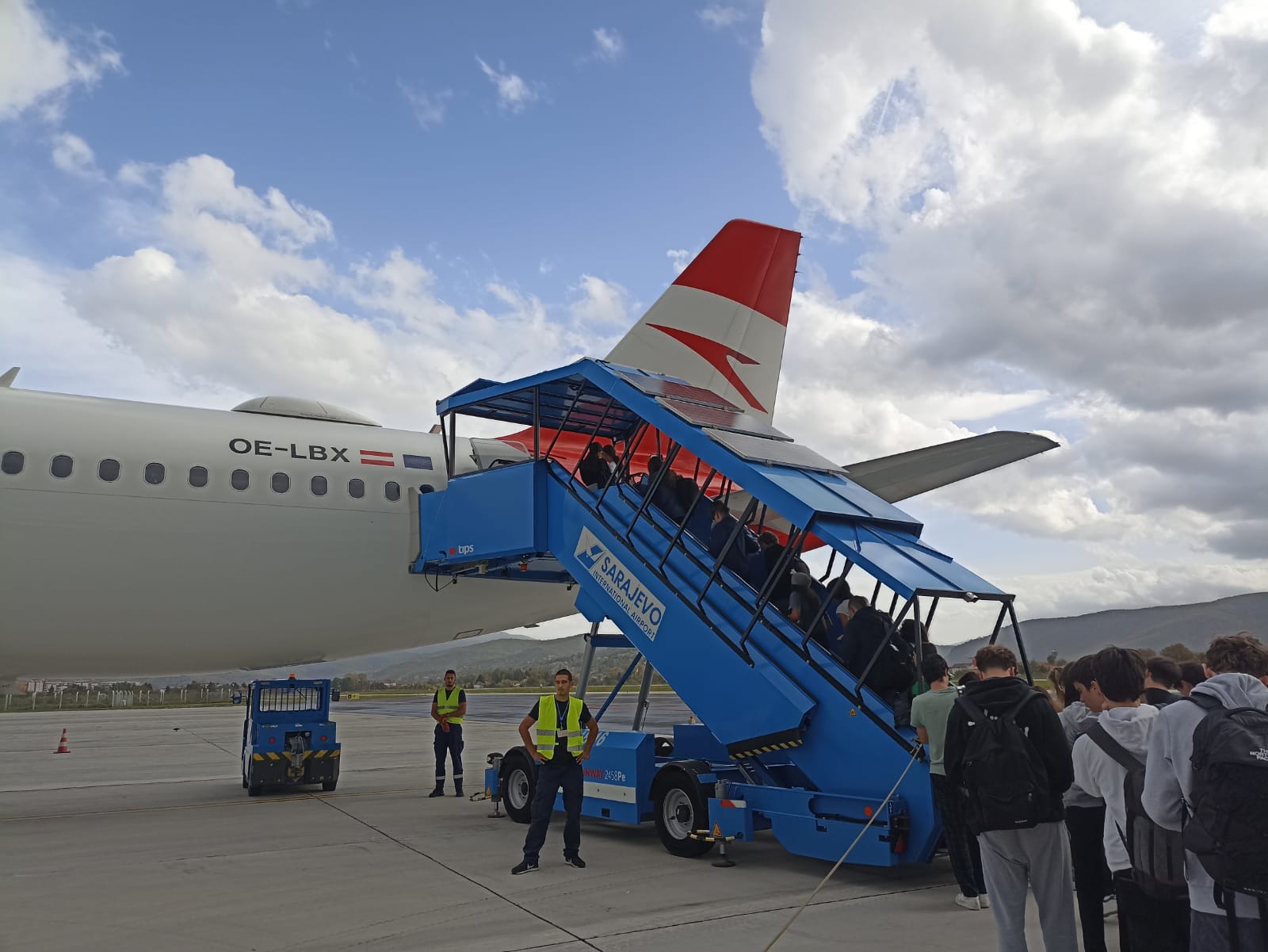 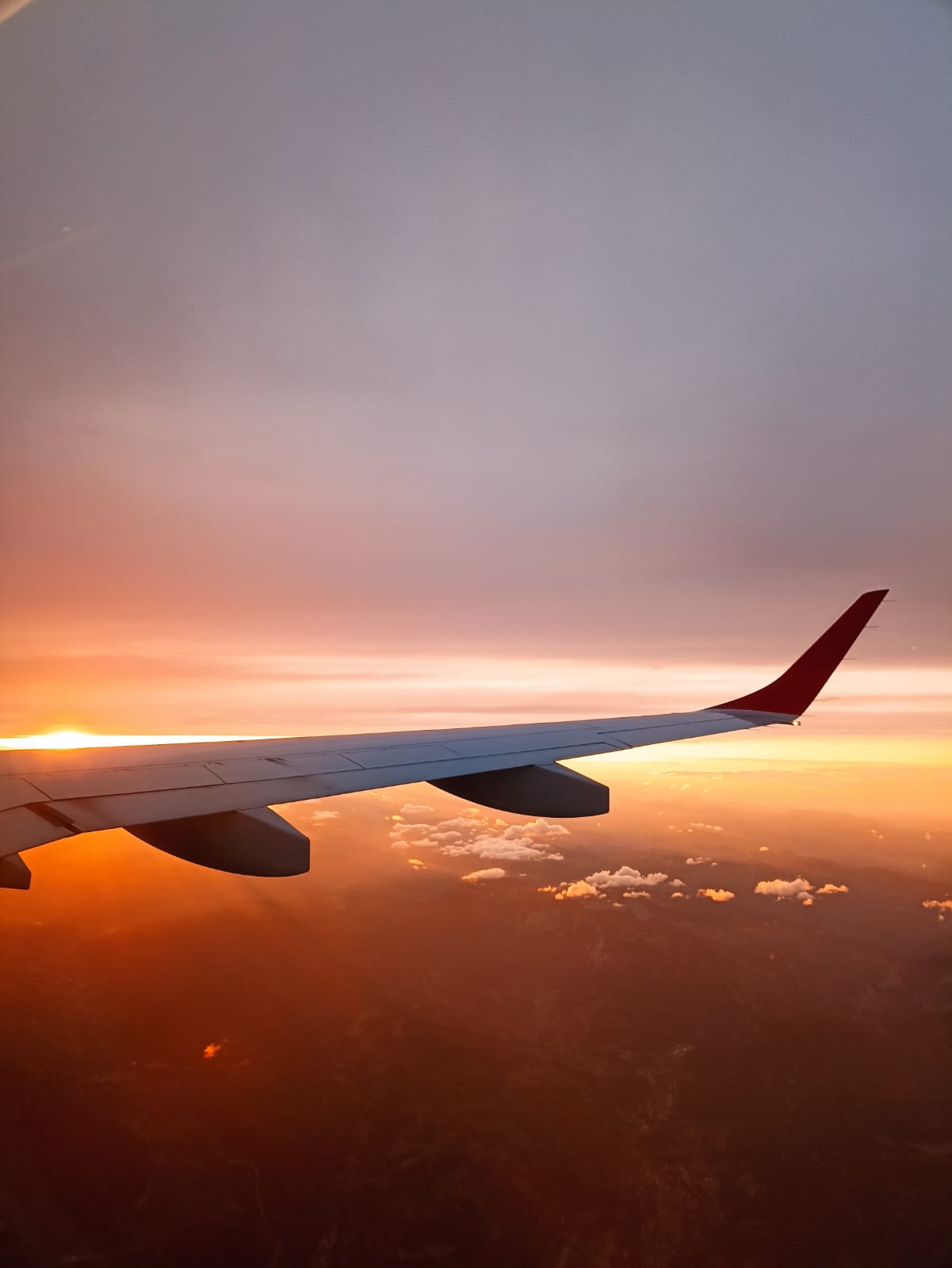